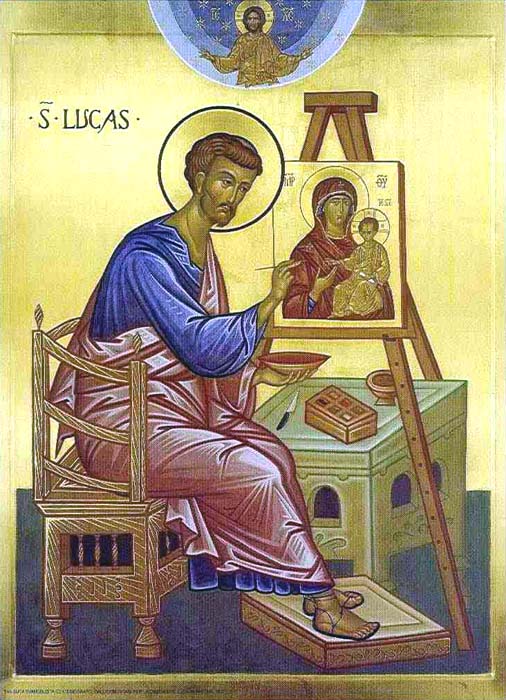 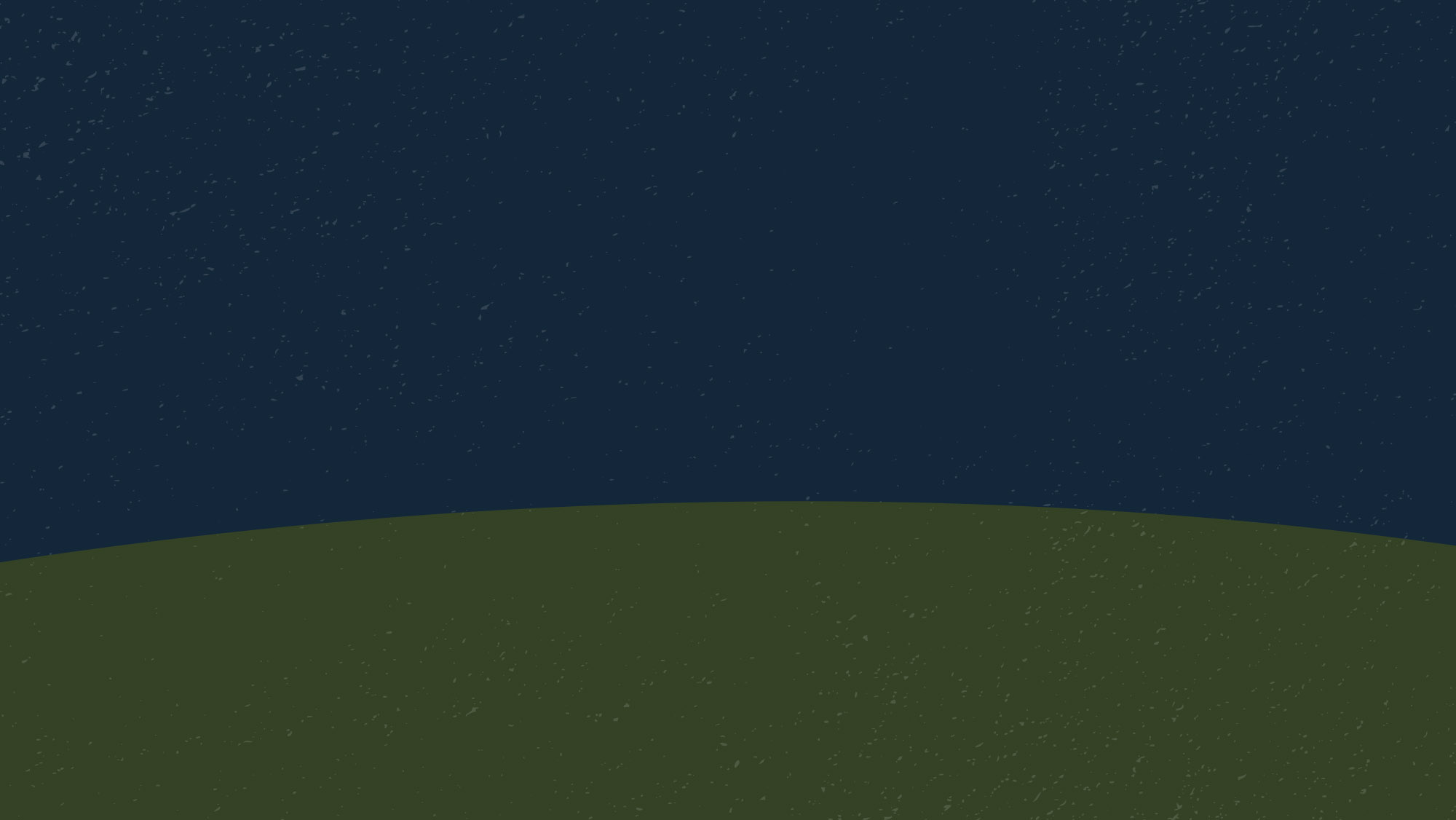 LA CHIESA
La prima comunità cristiana
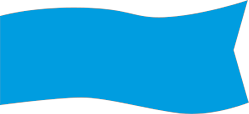 PARTE 1
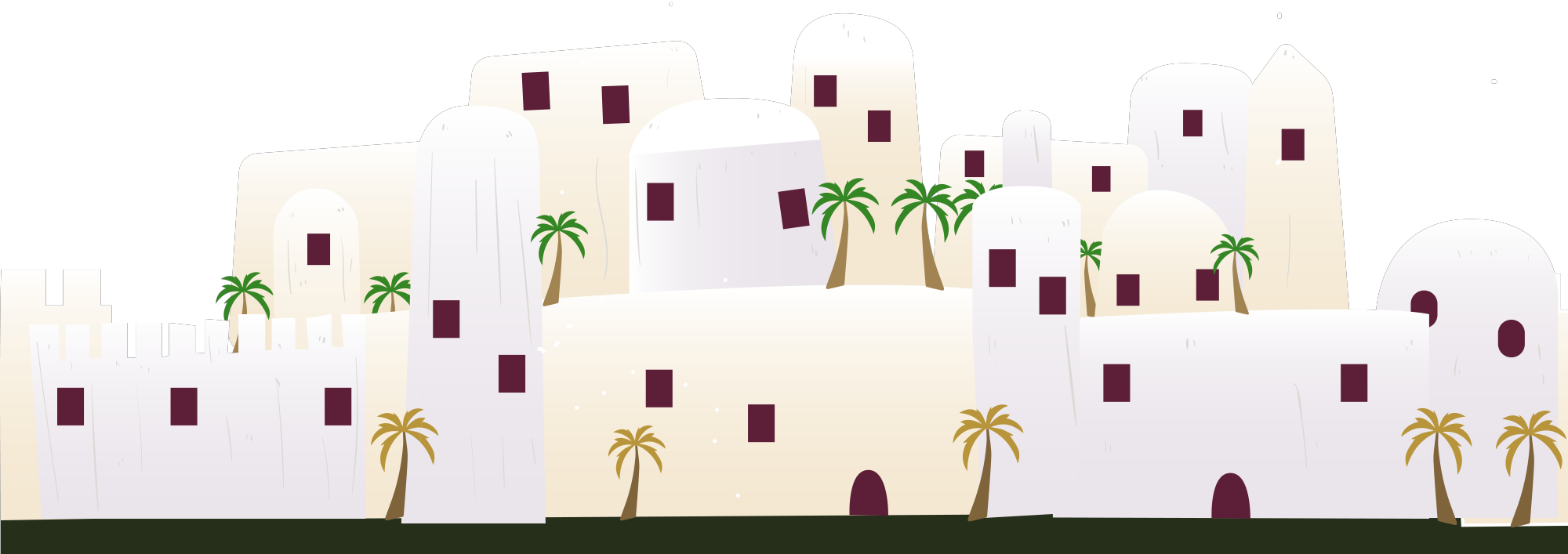 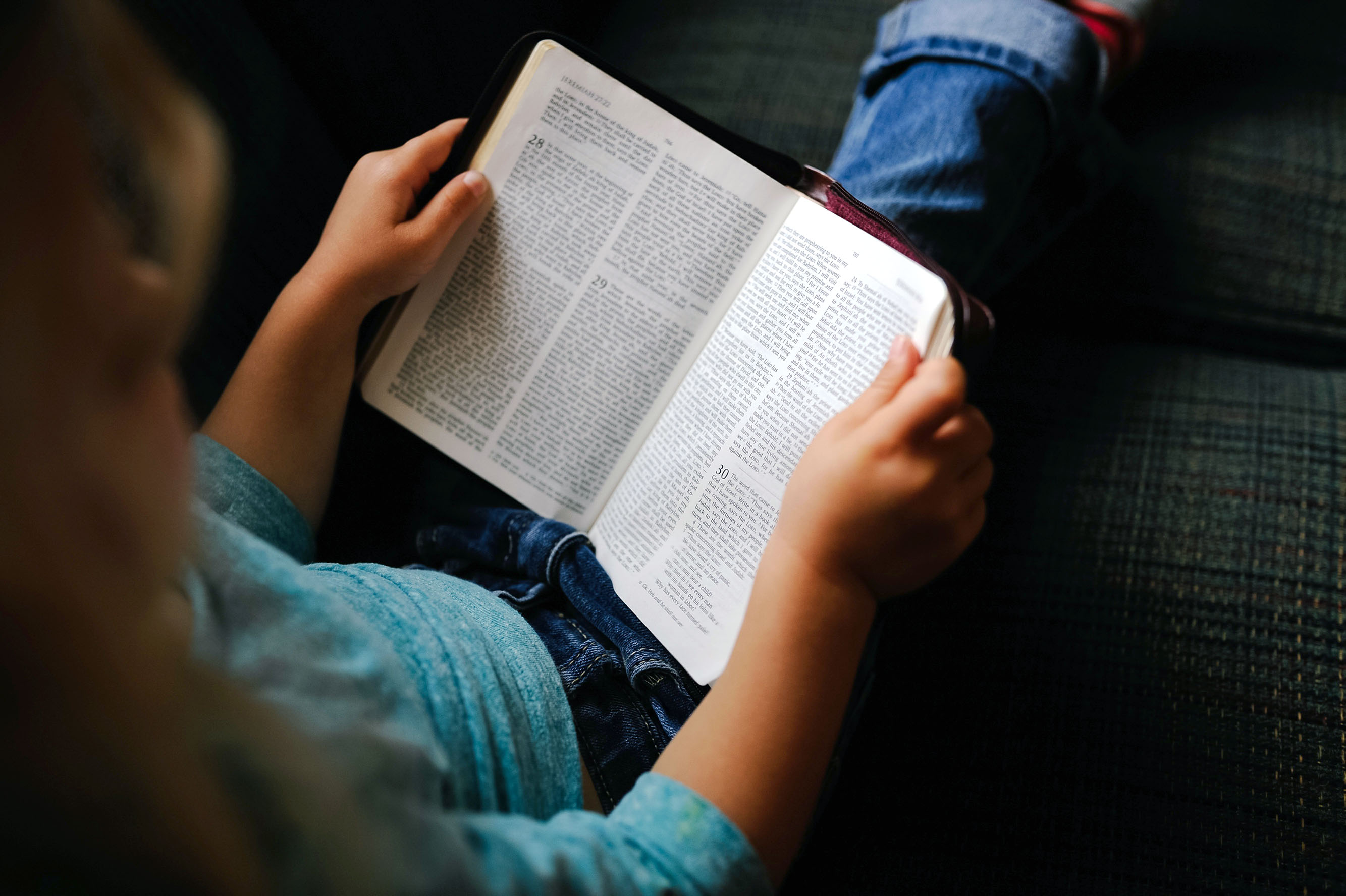 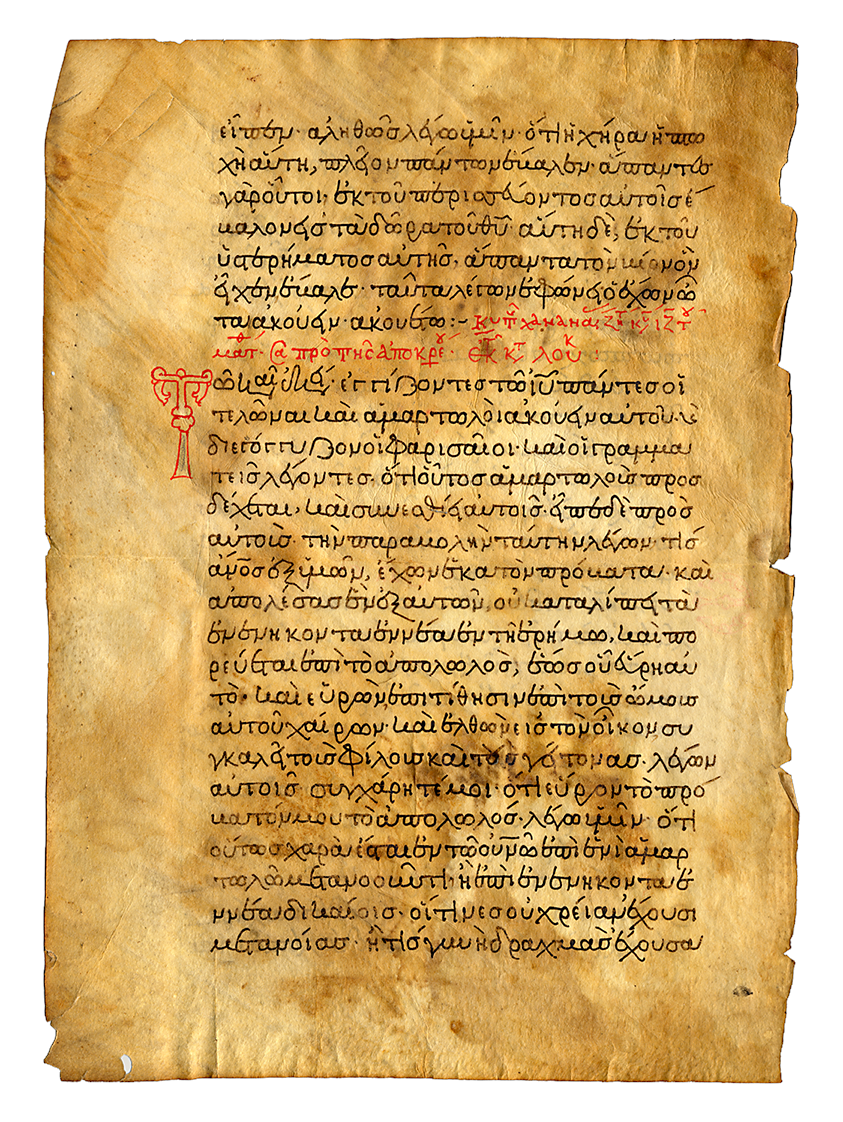 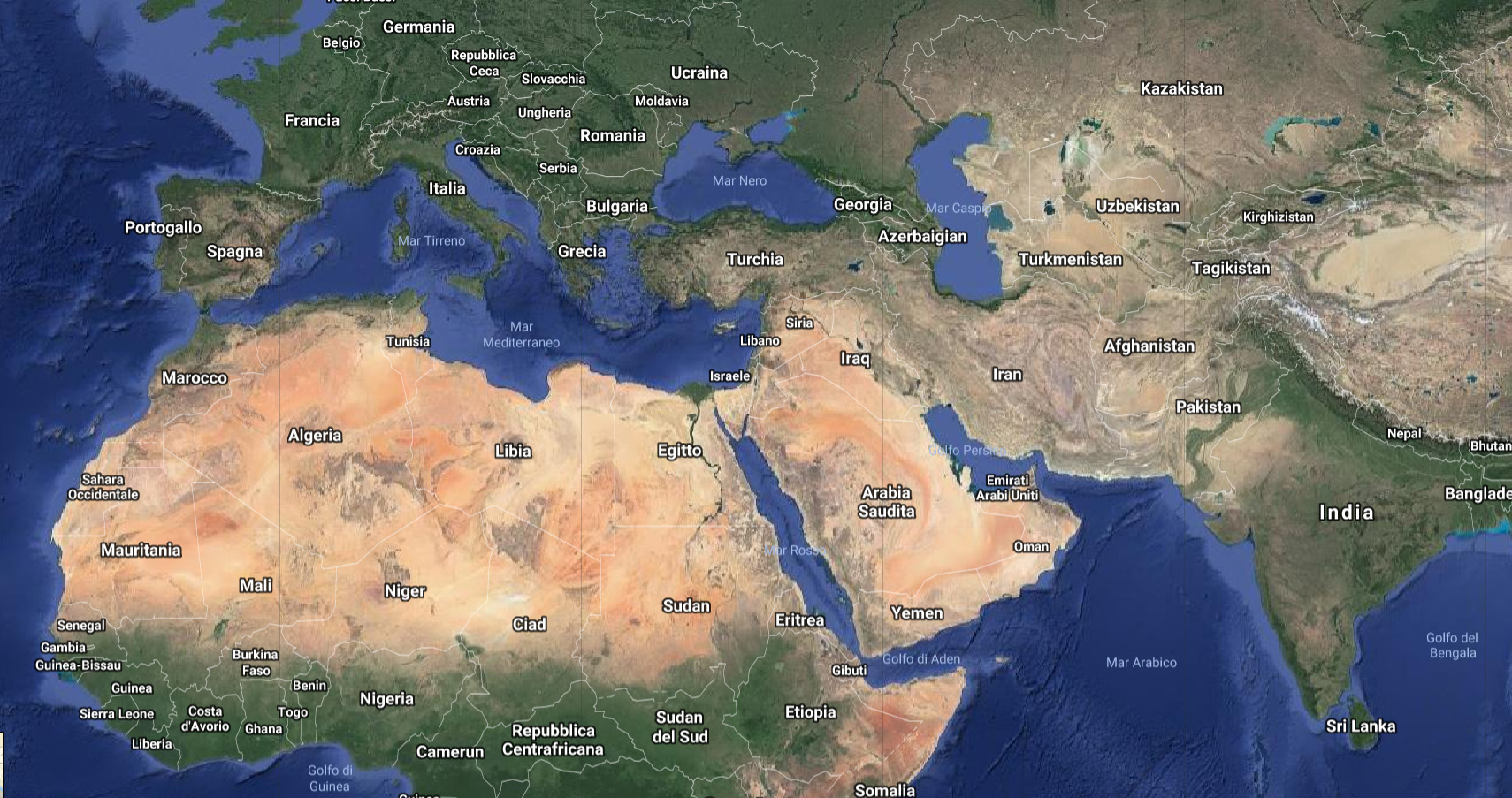 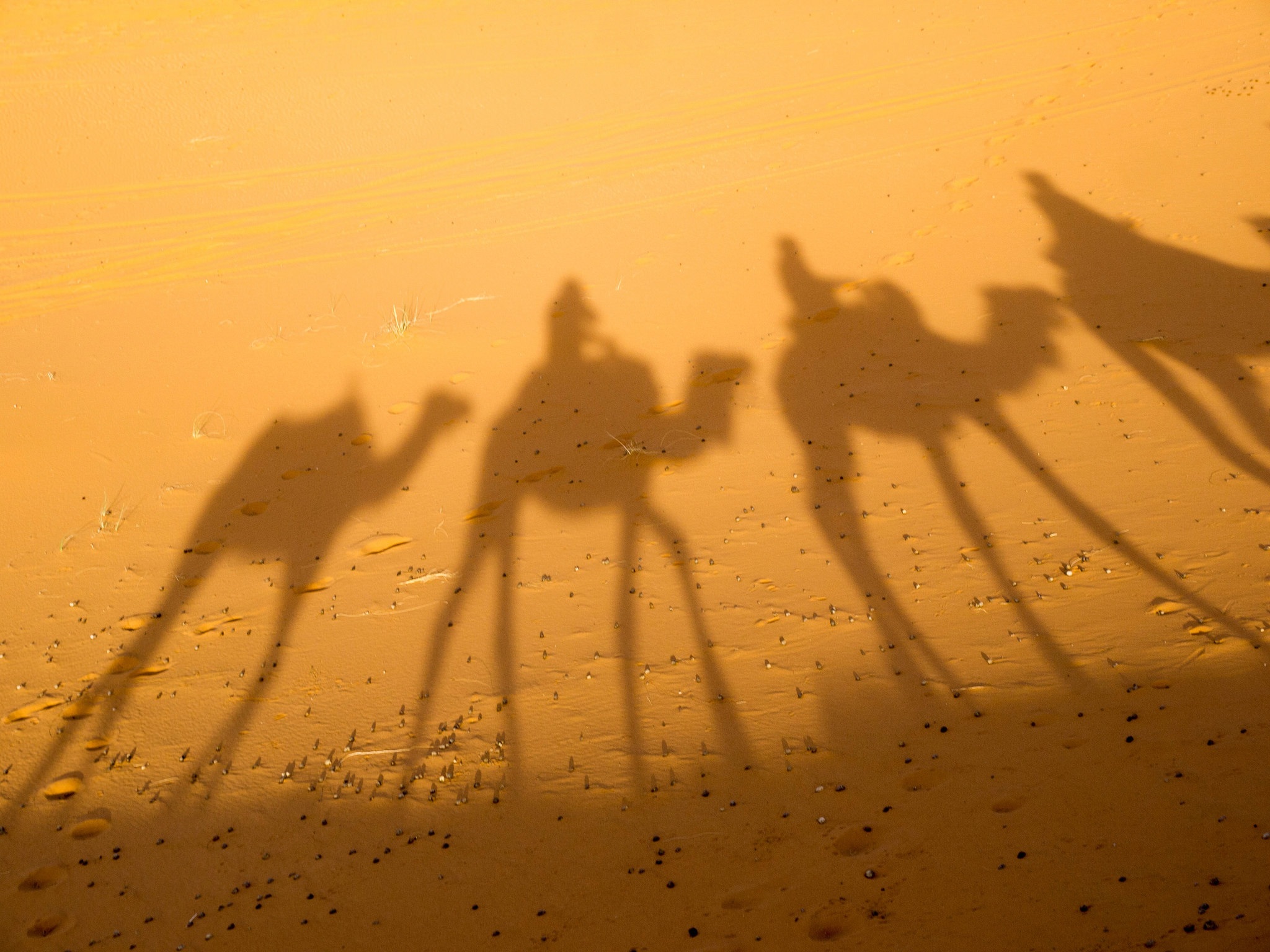 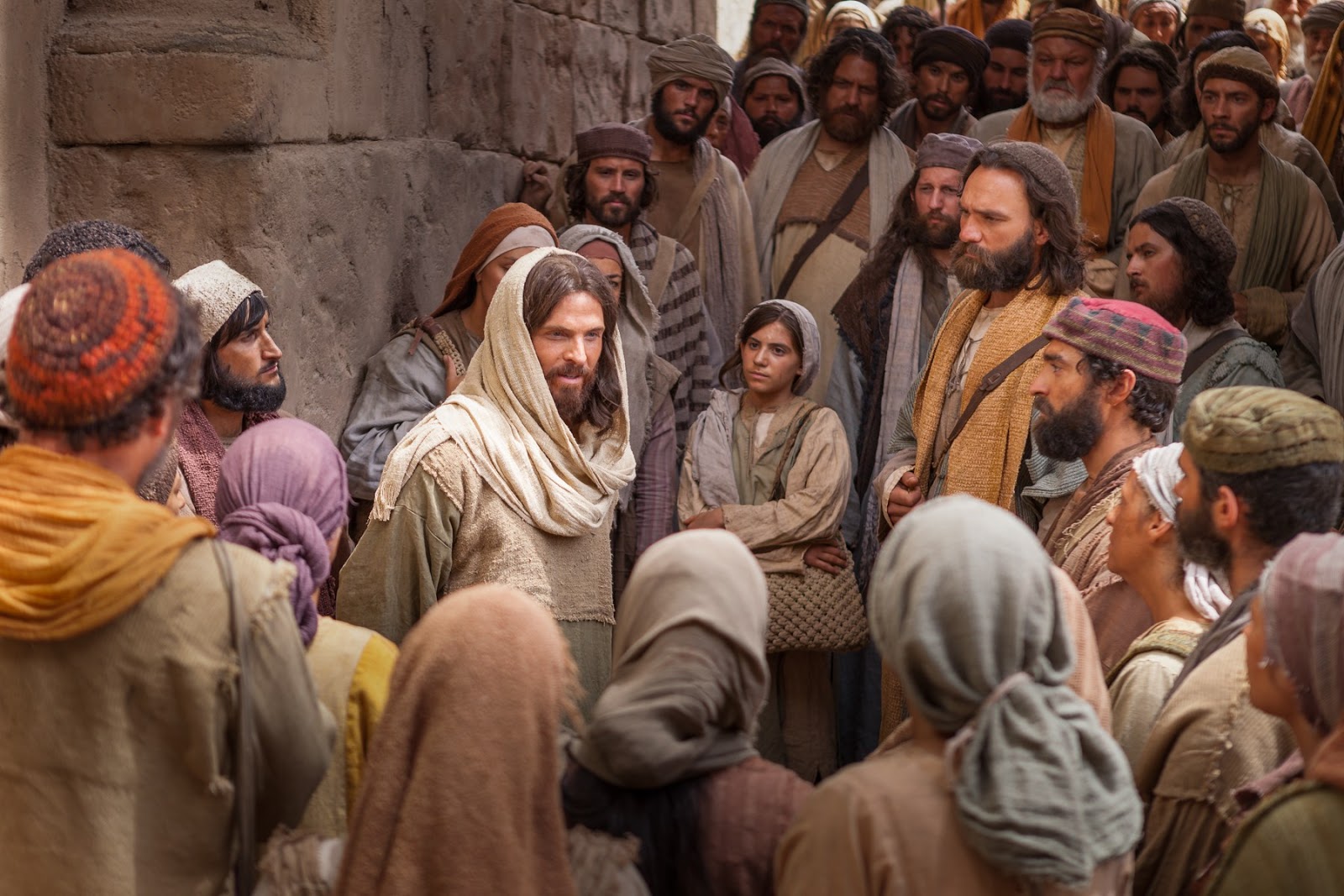 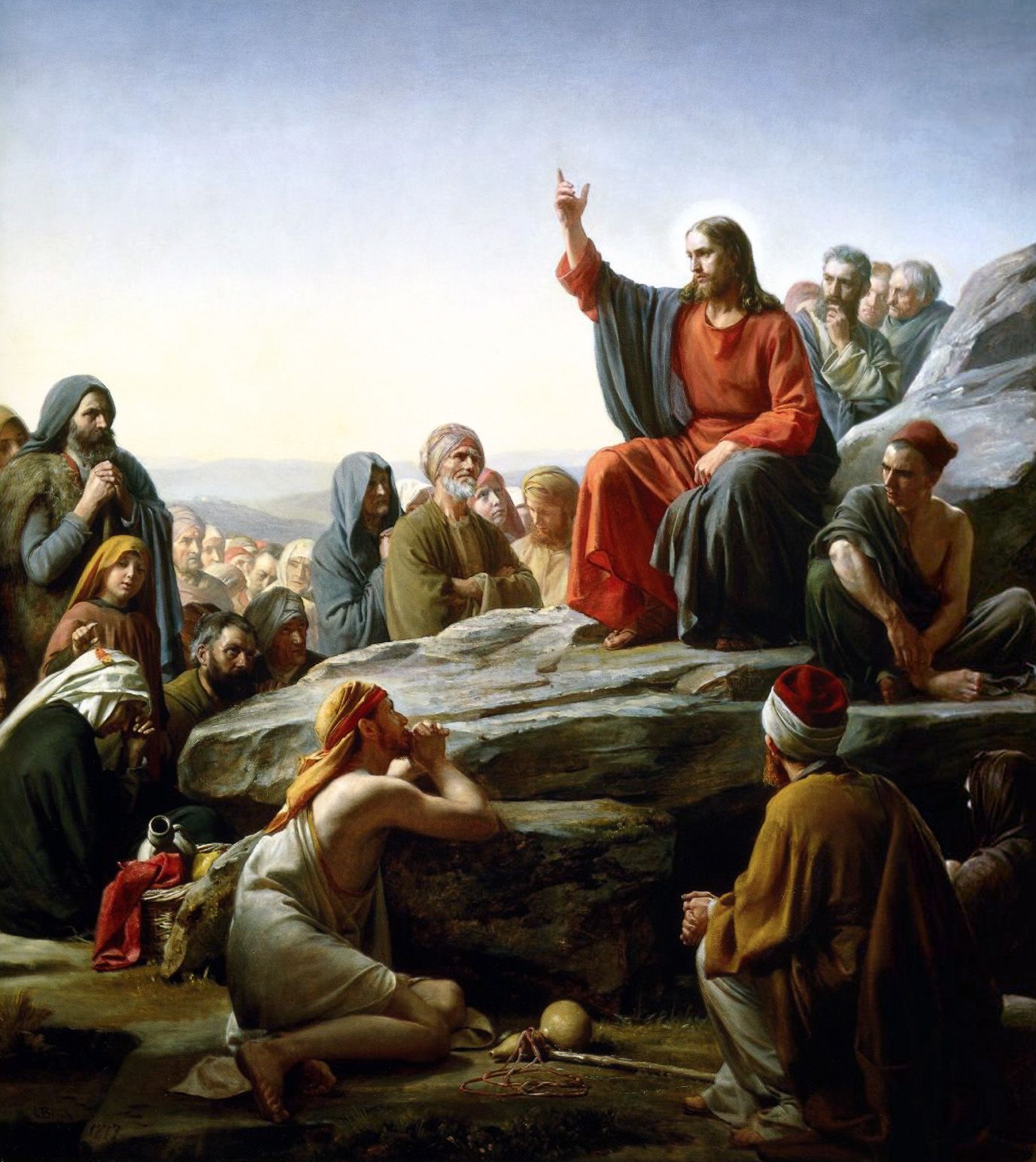 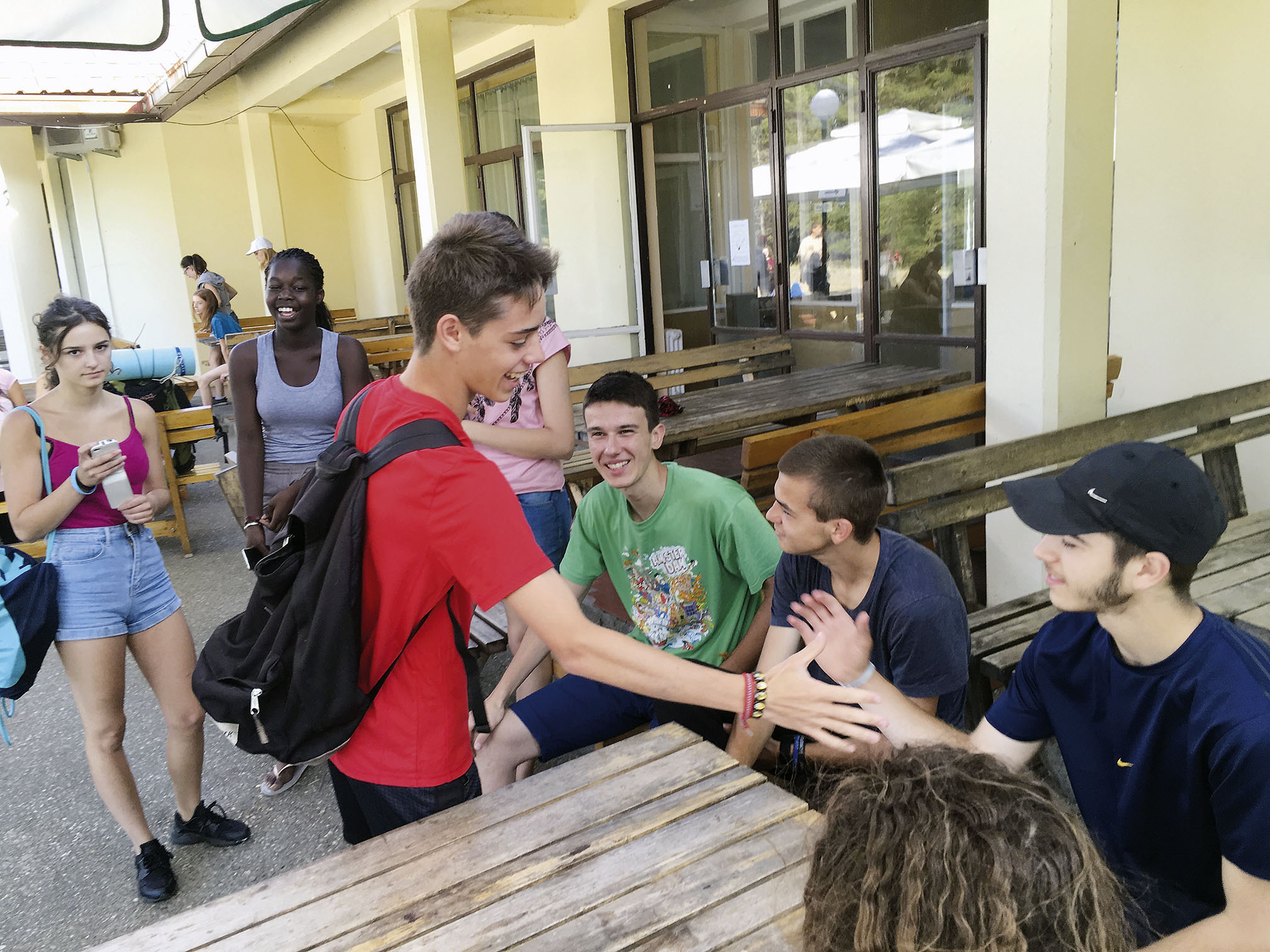 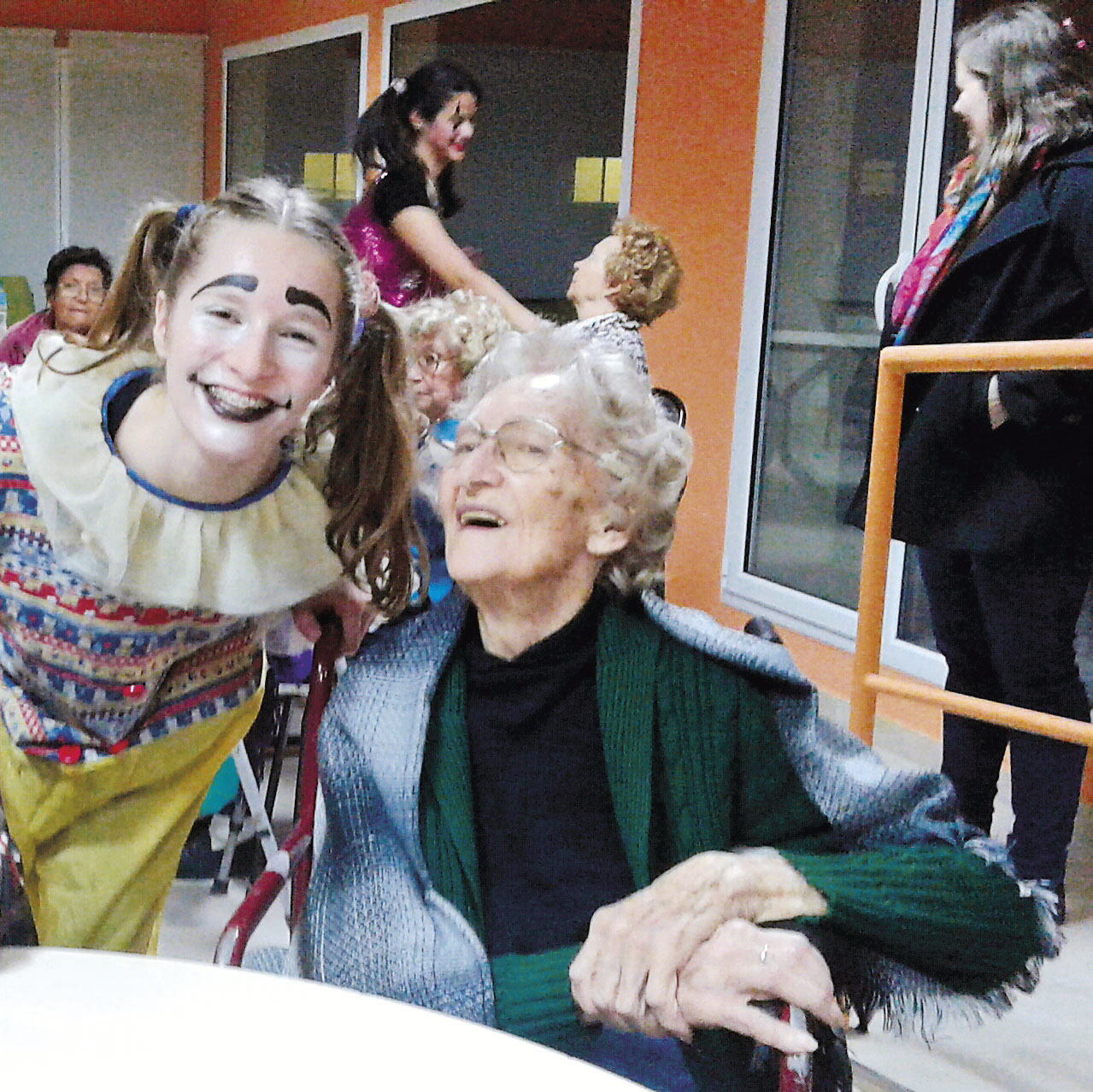 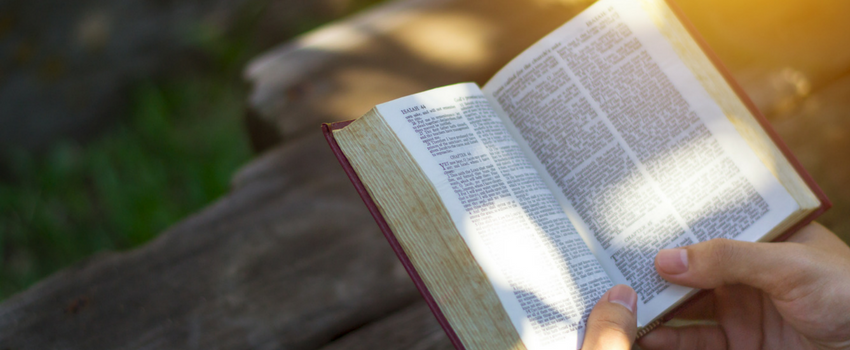 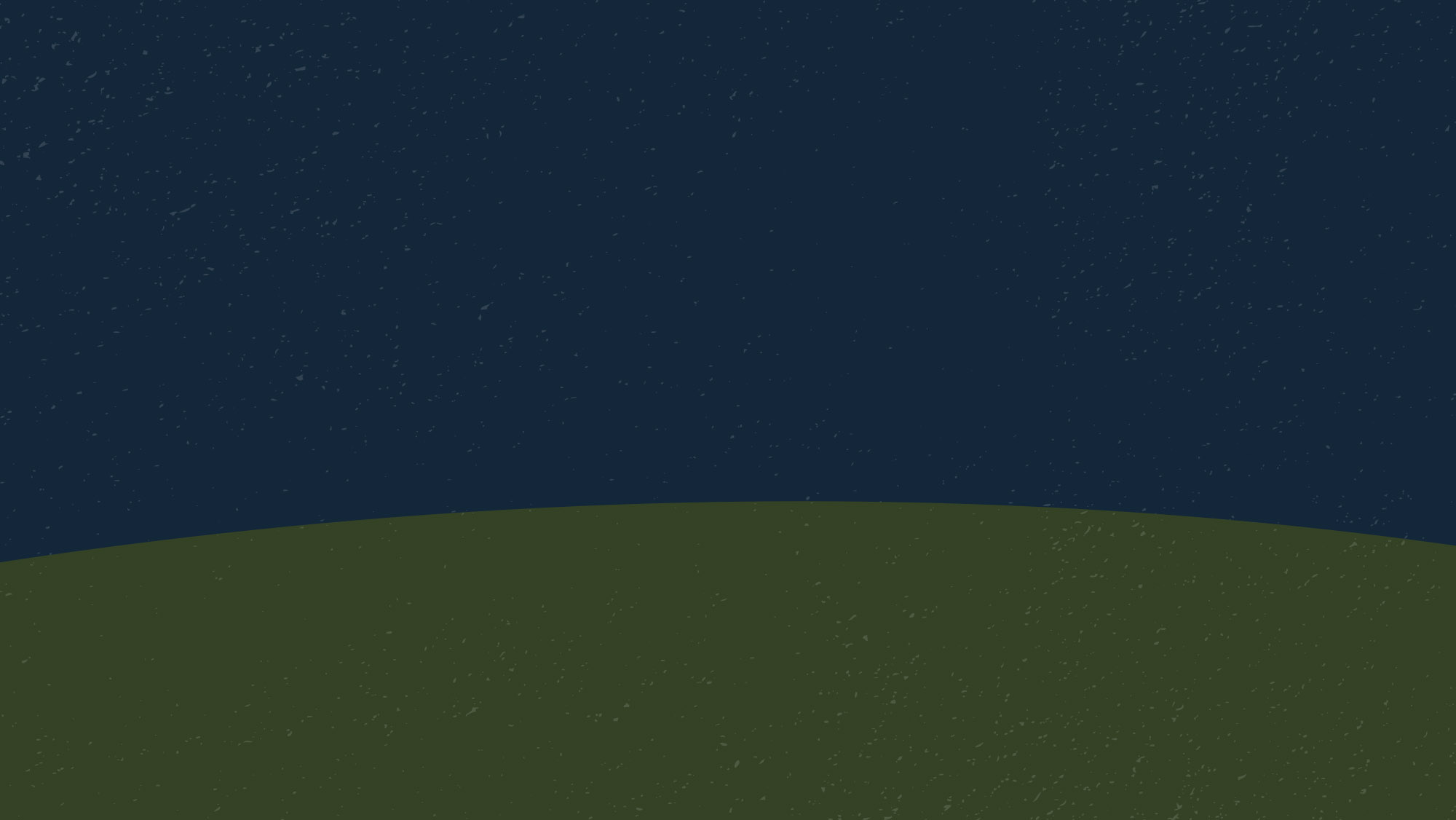 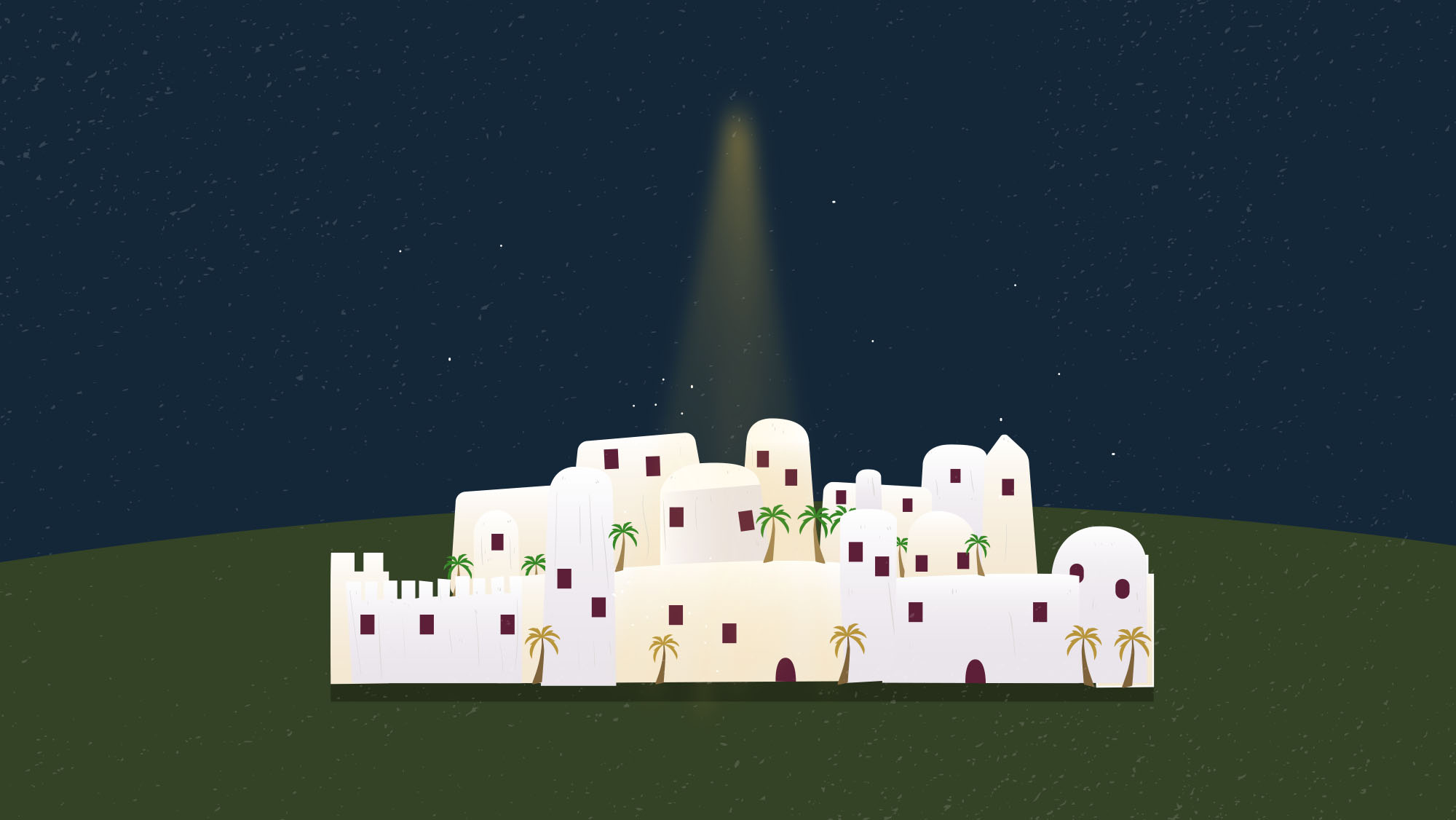 La risurrezione di Gesù
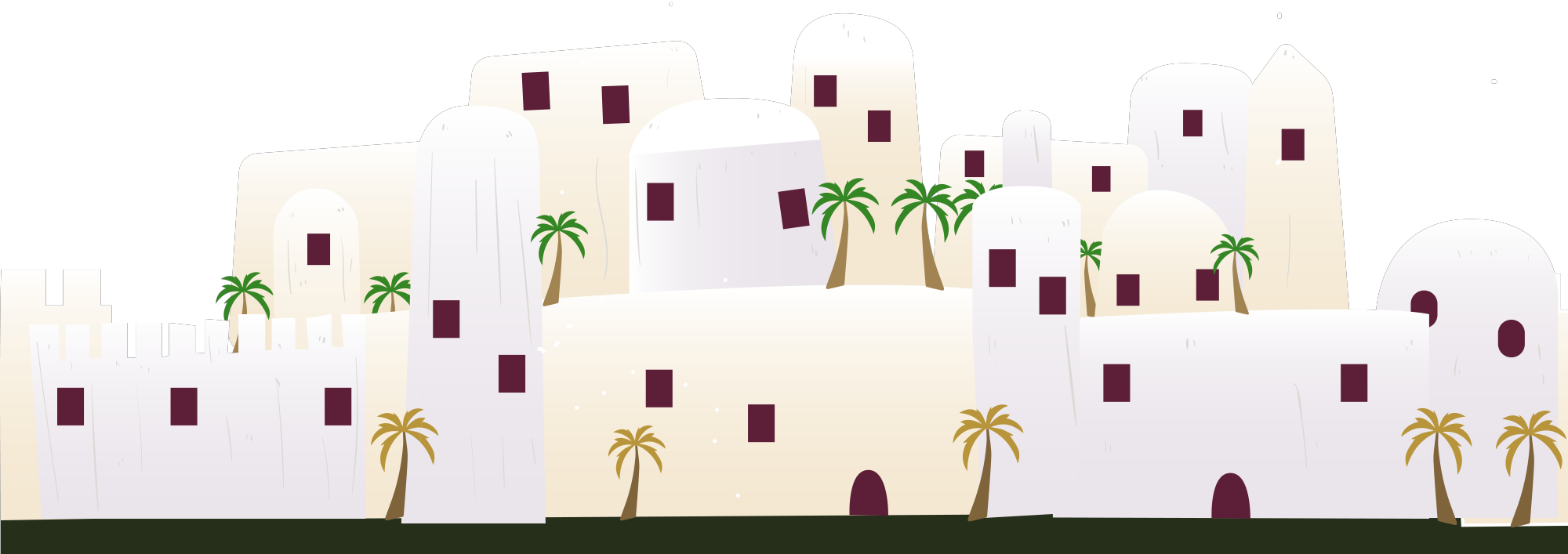 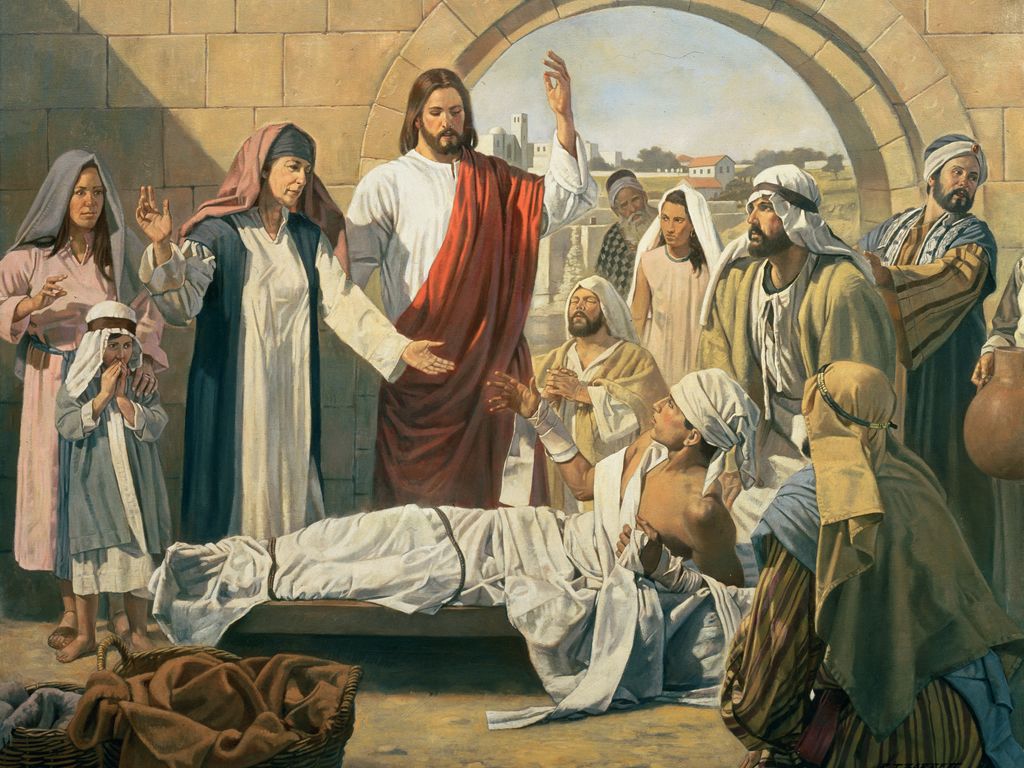 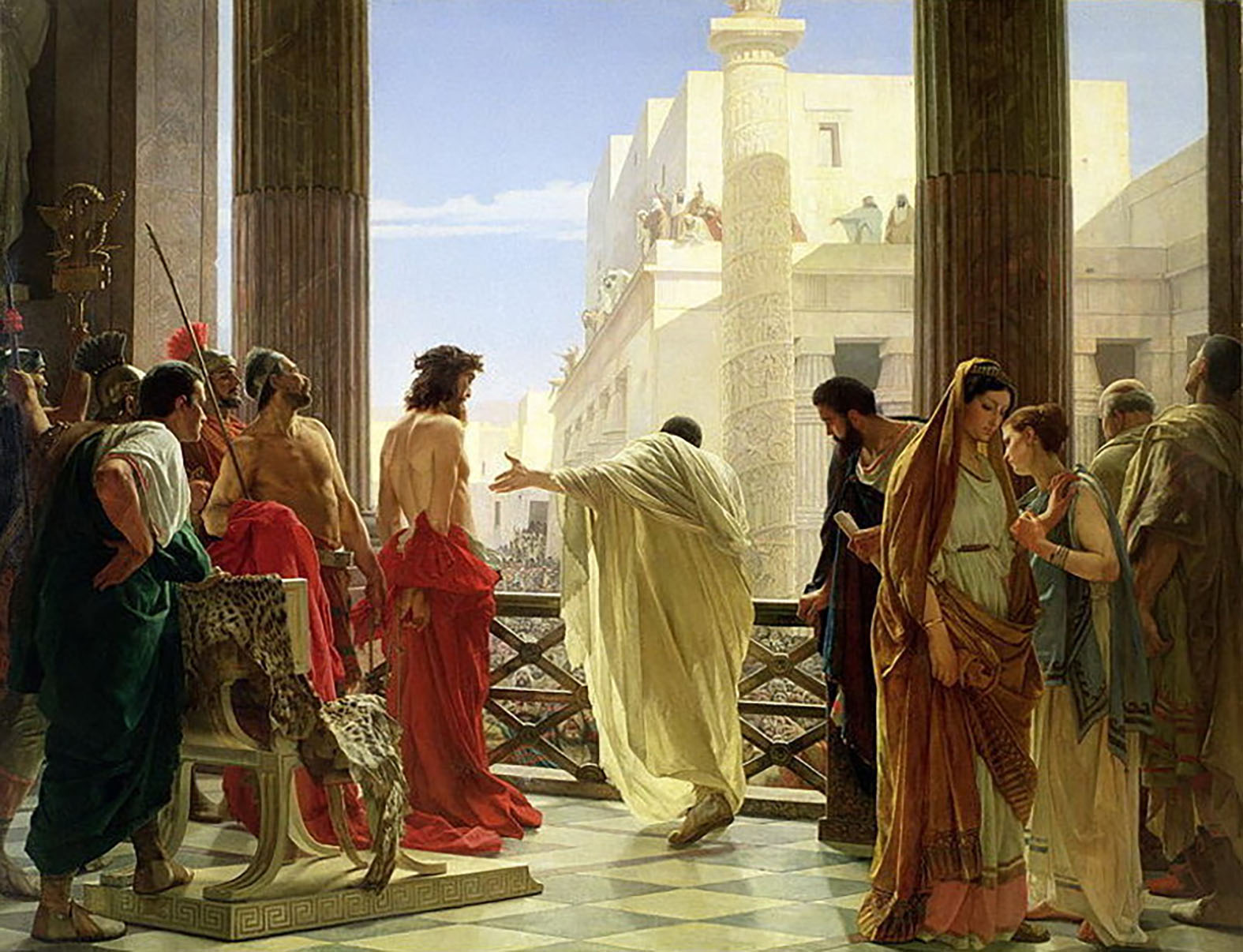 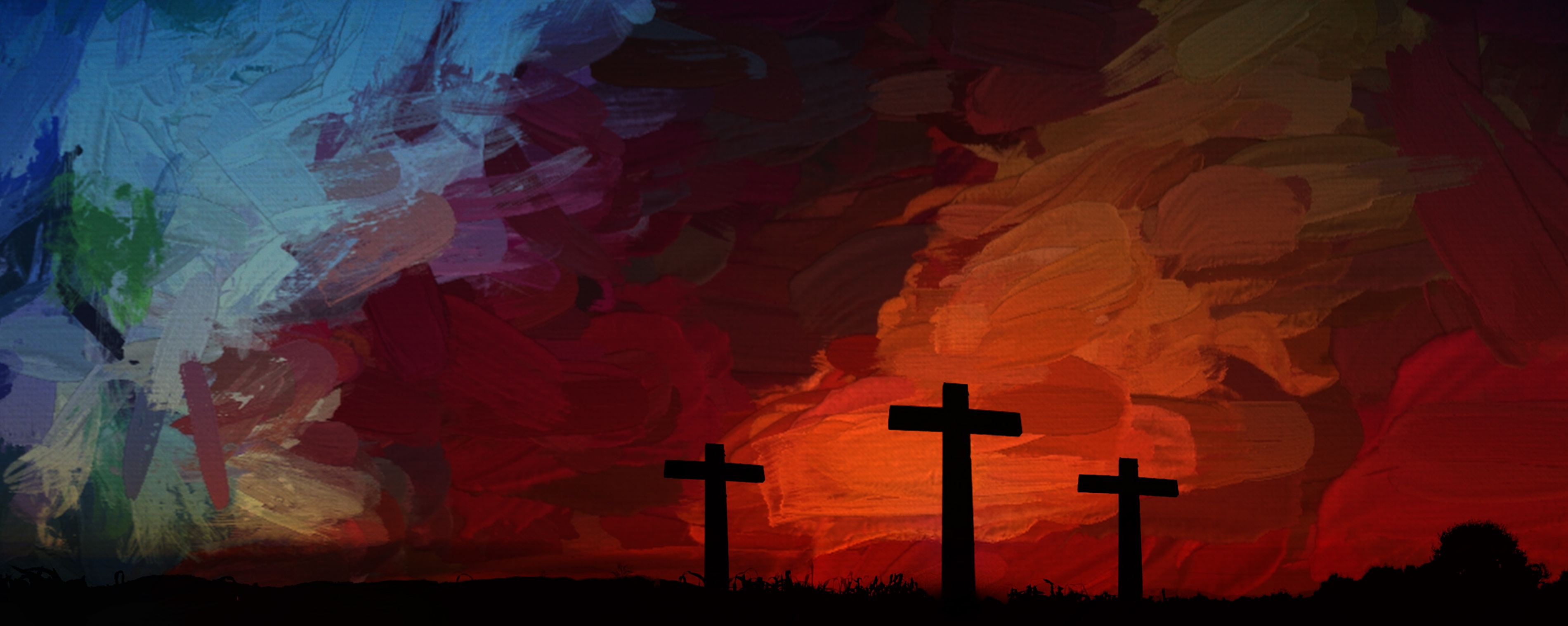 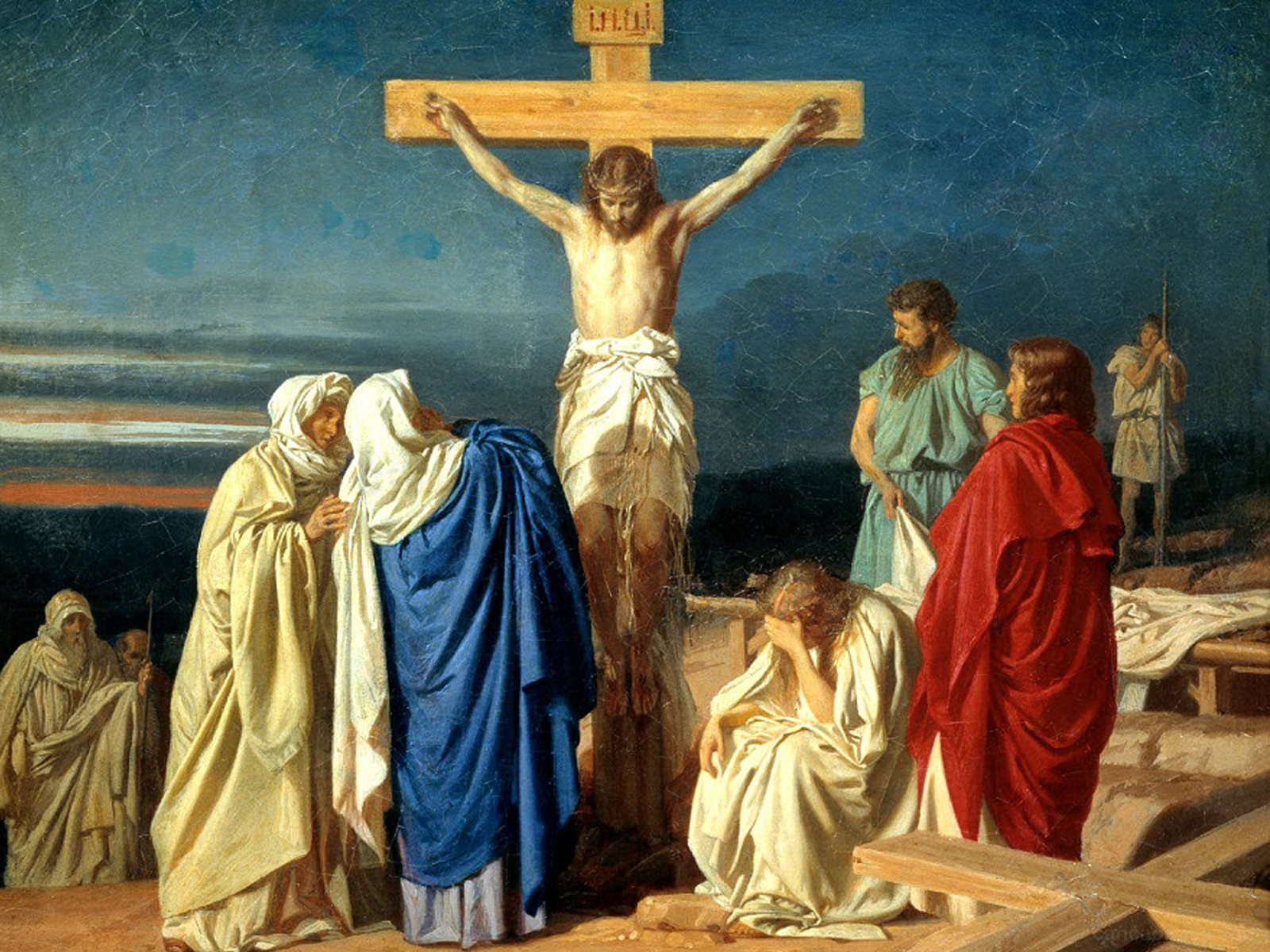 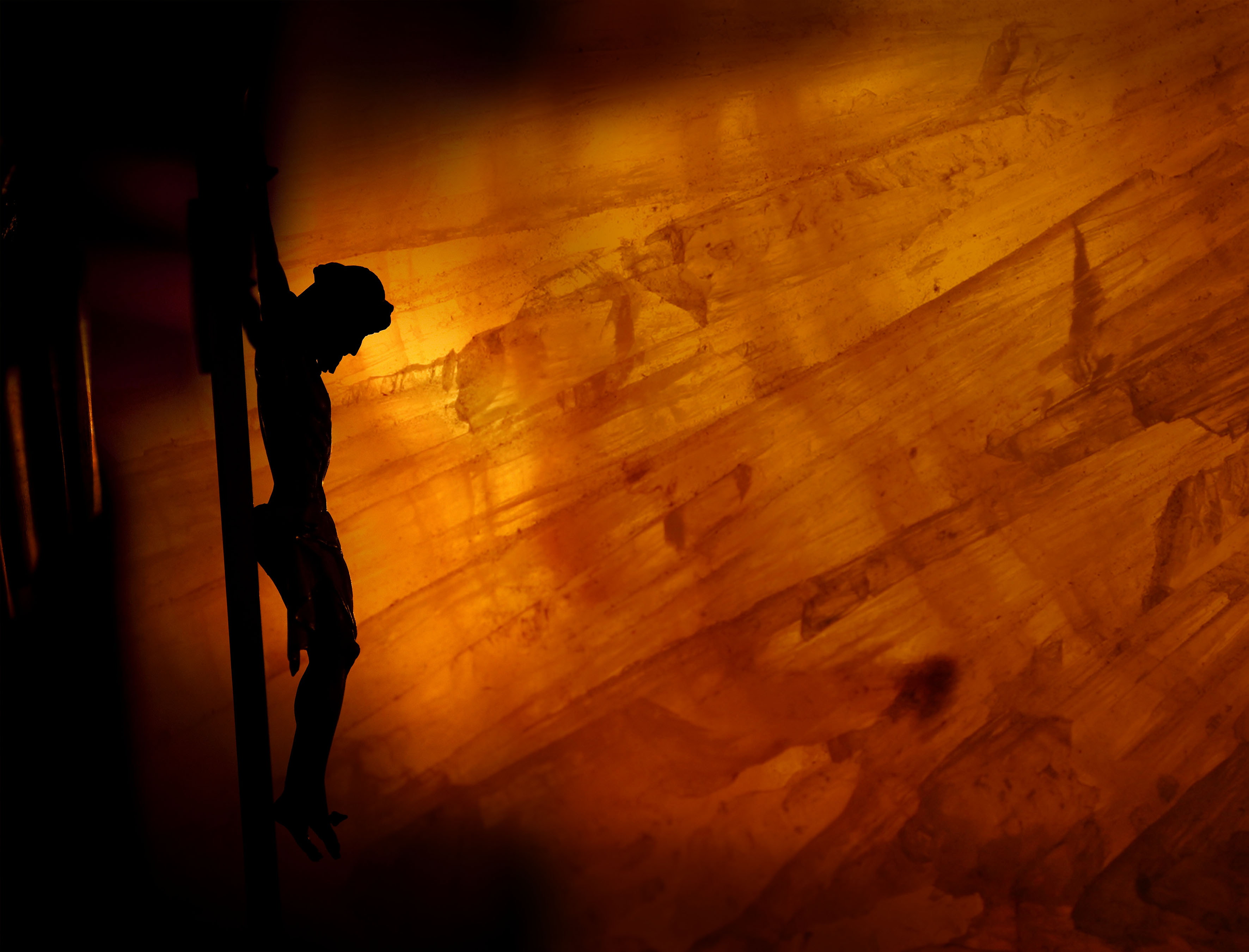 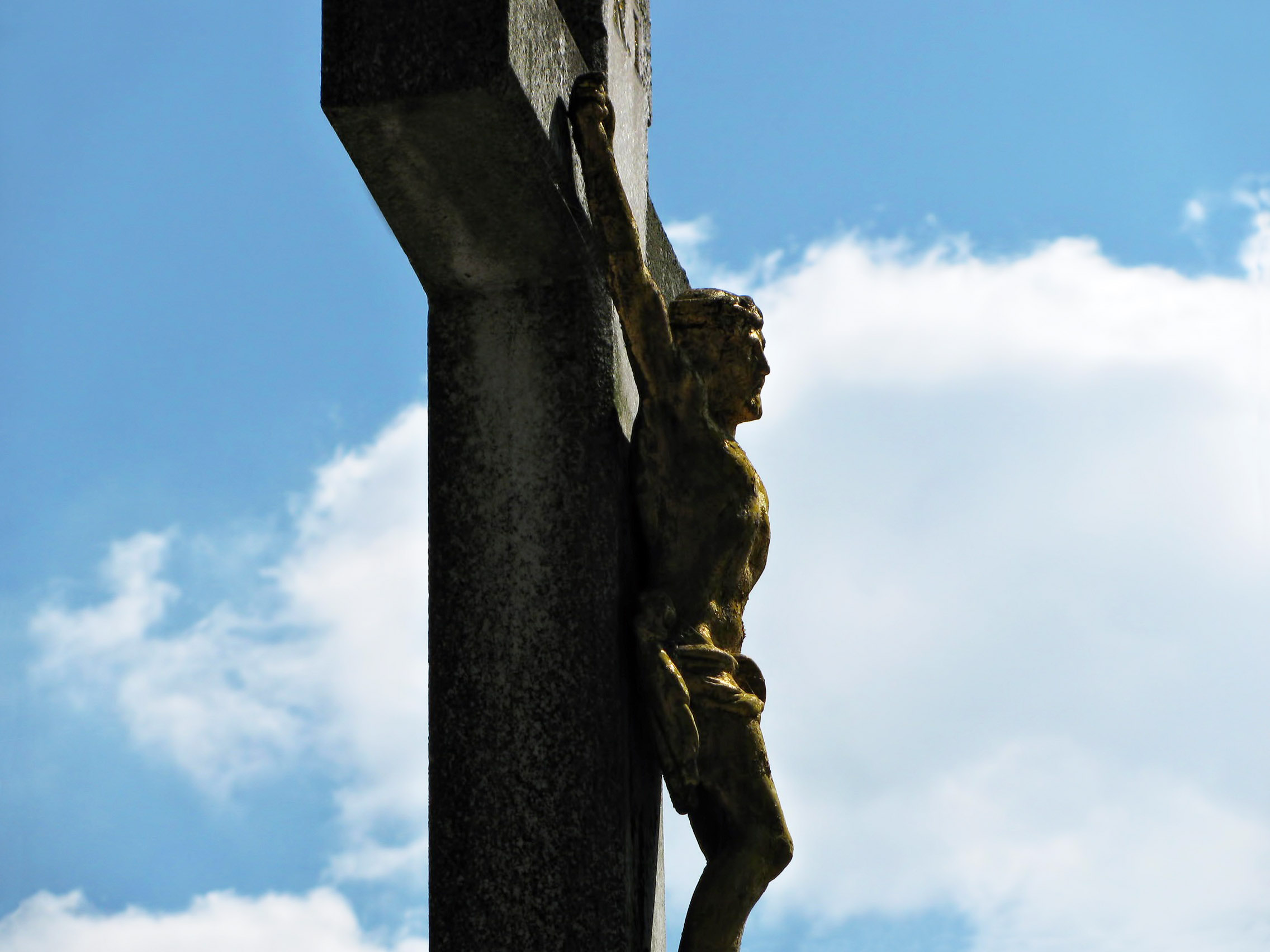 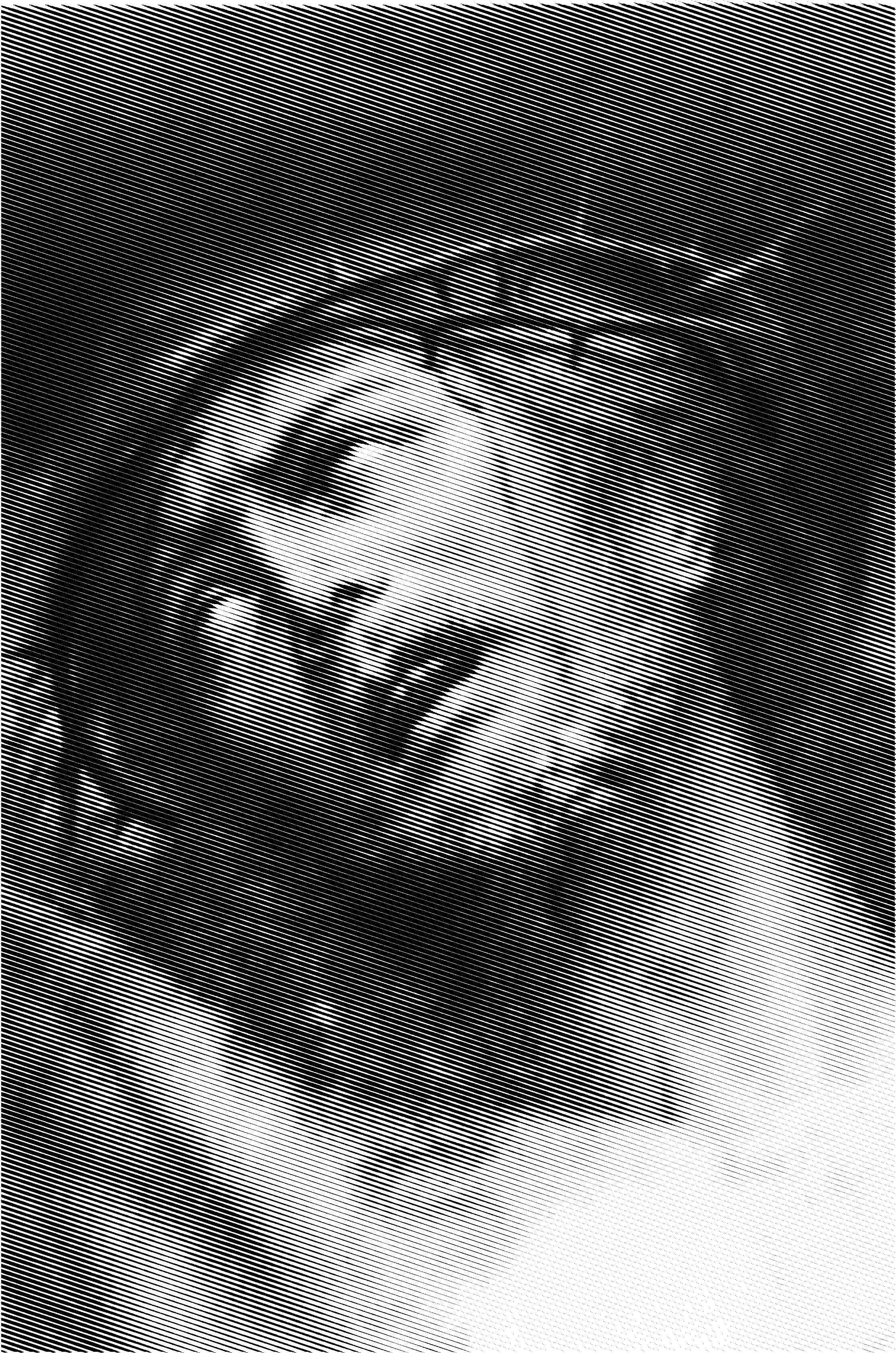 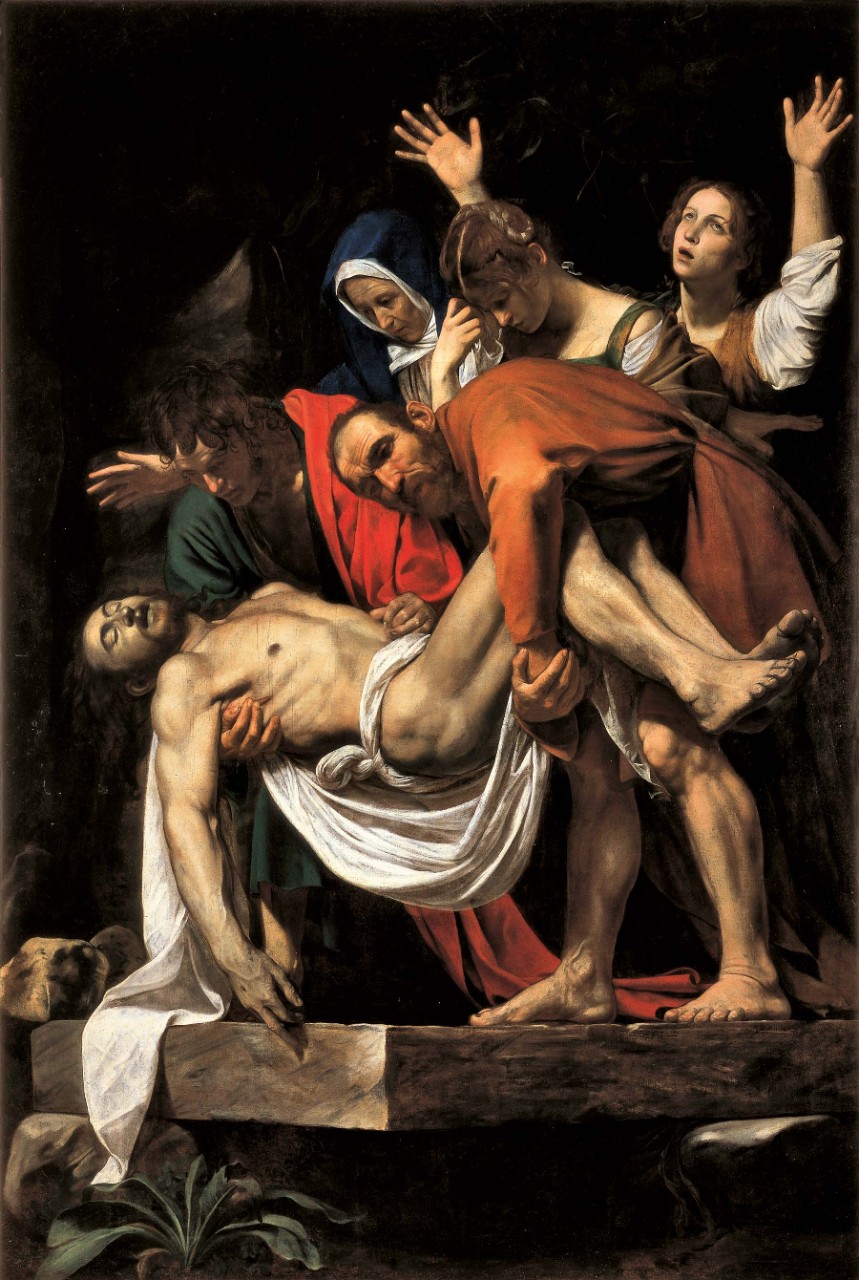 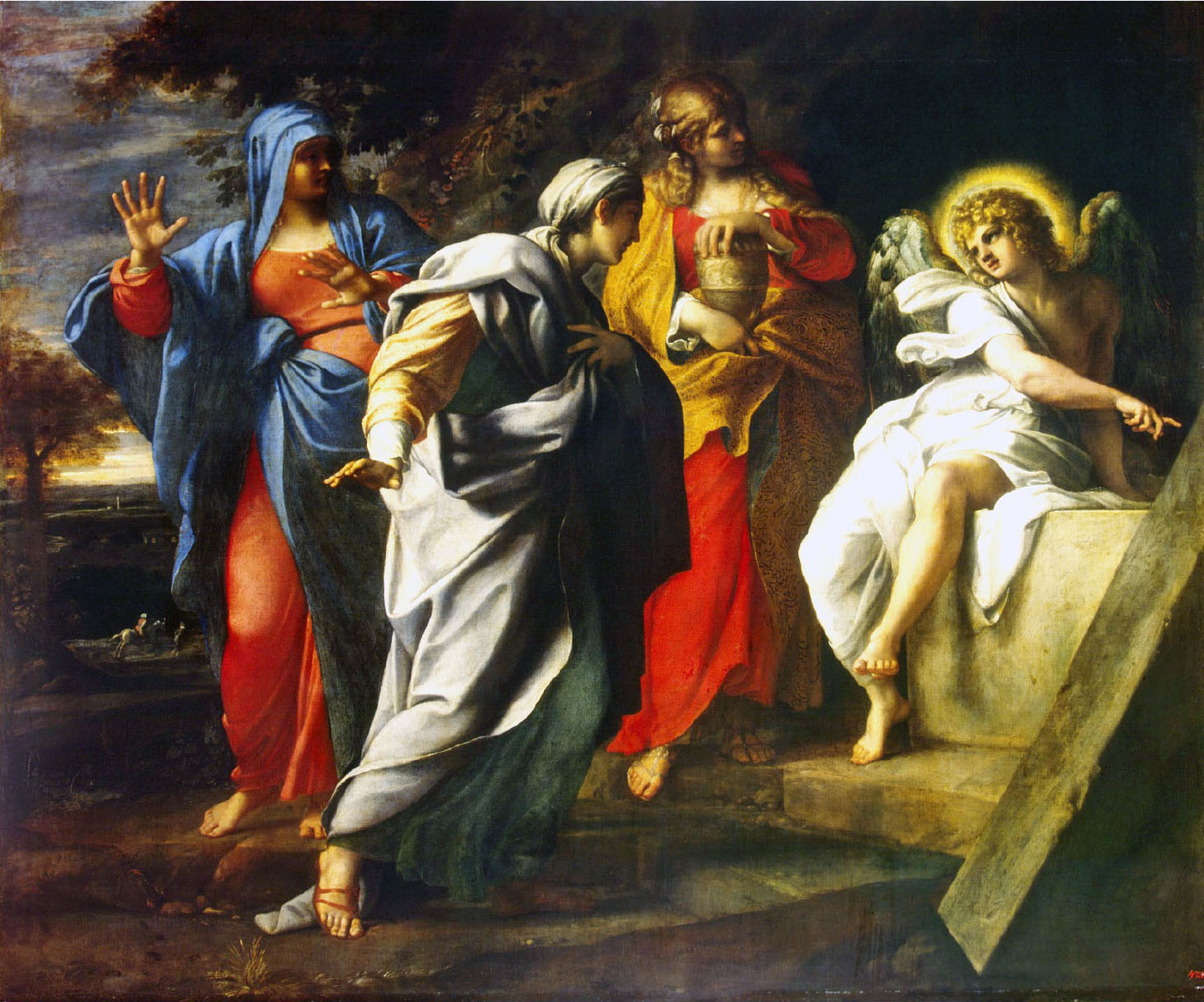 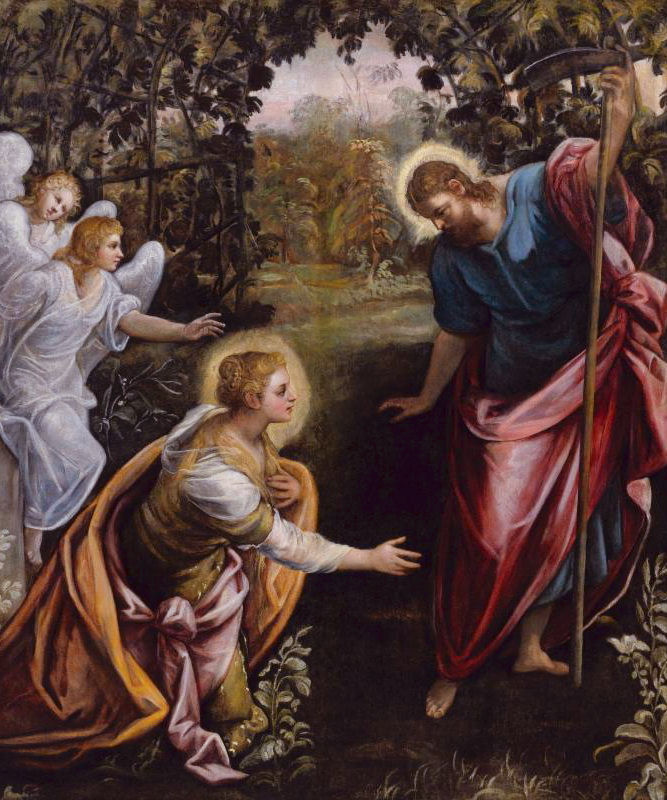 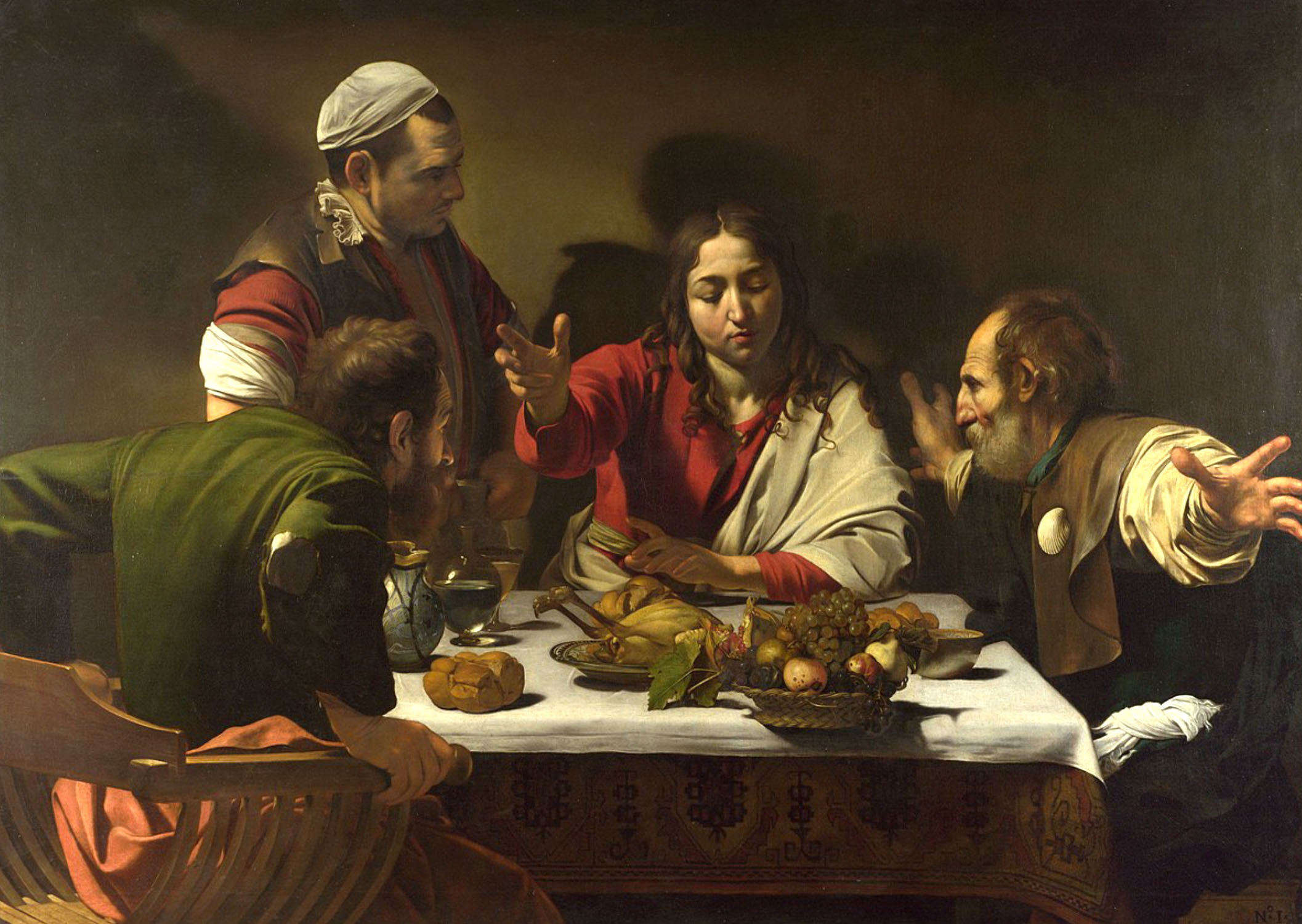 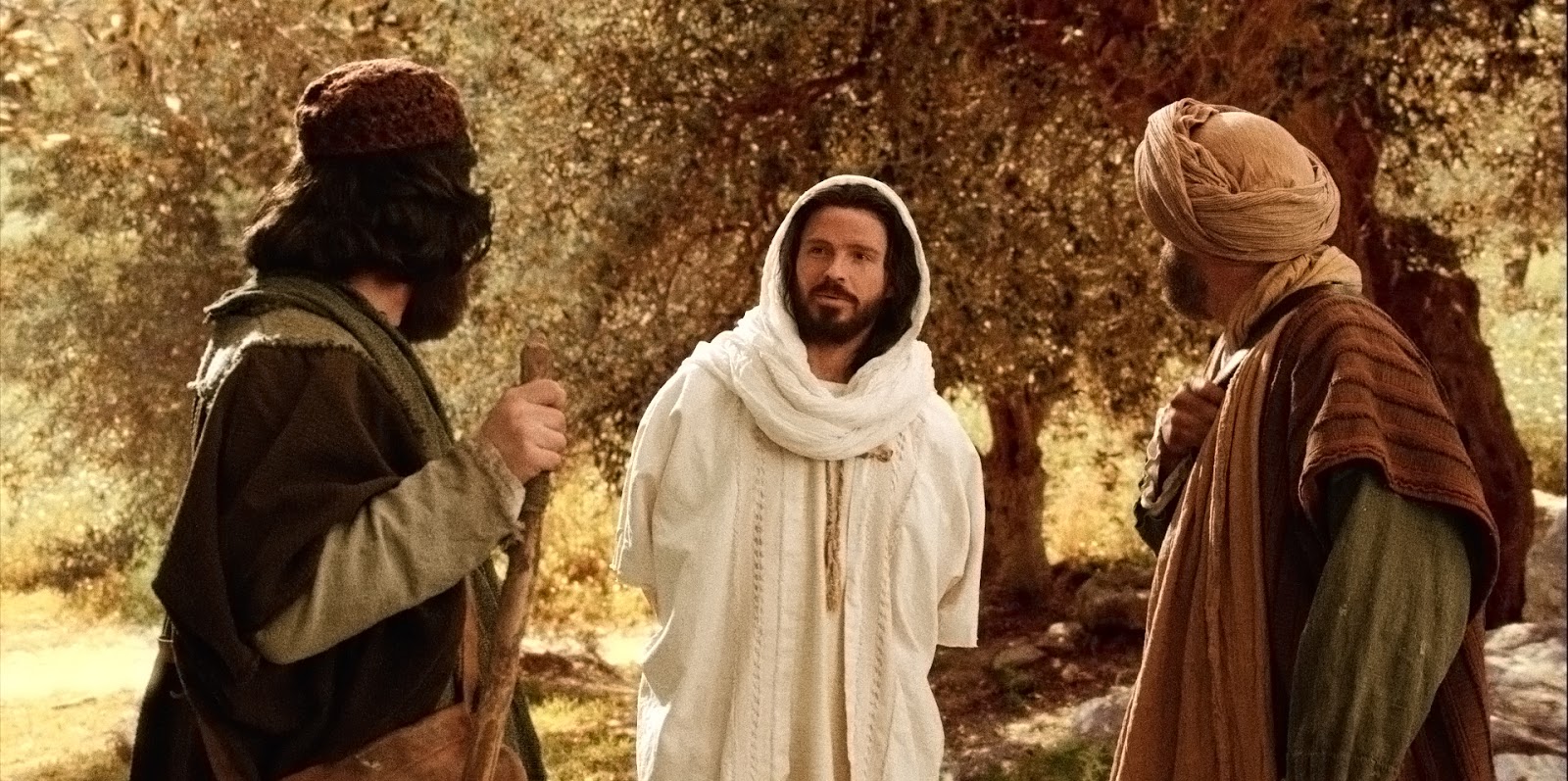 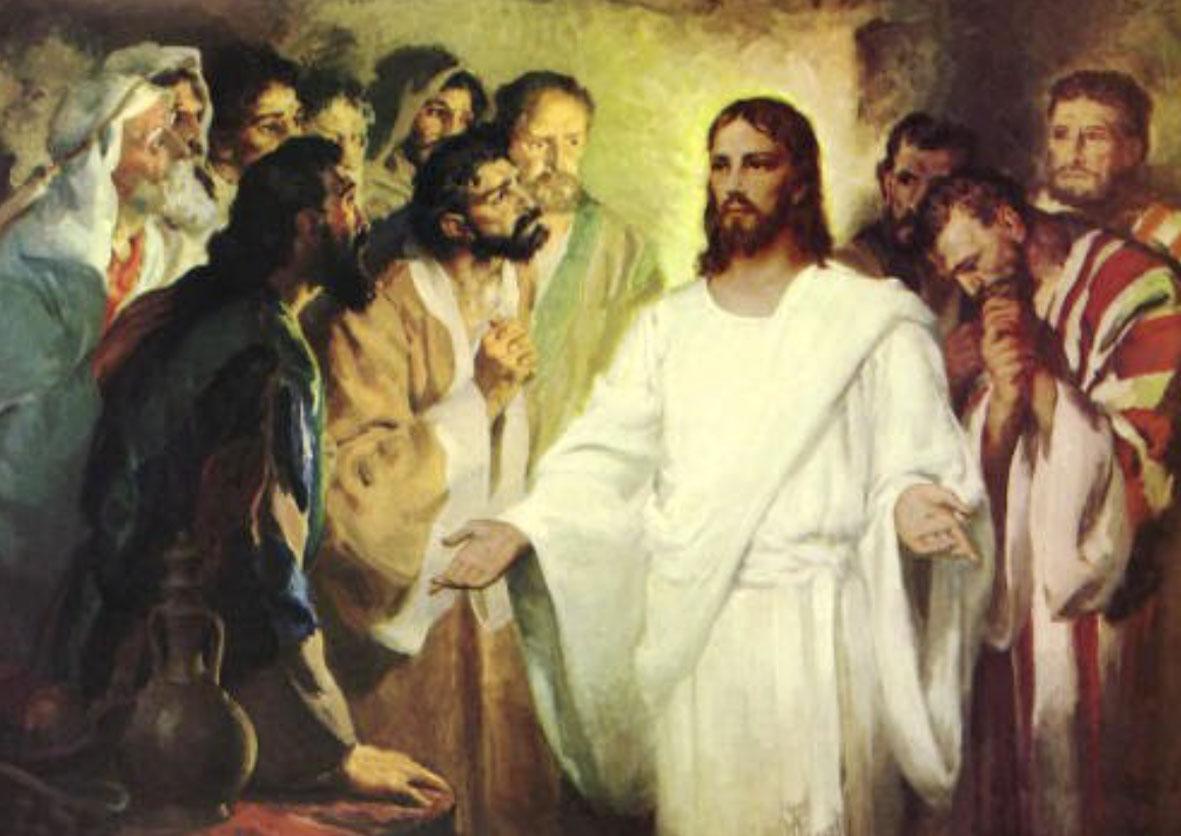 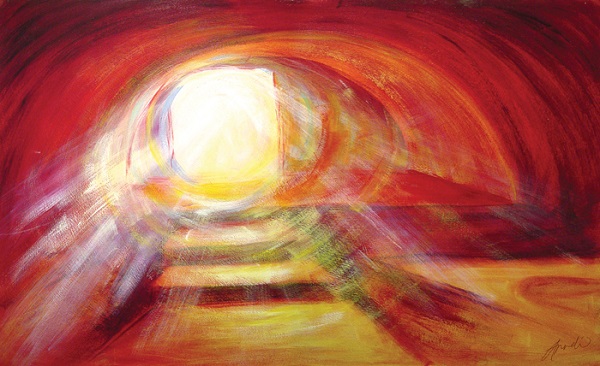 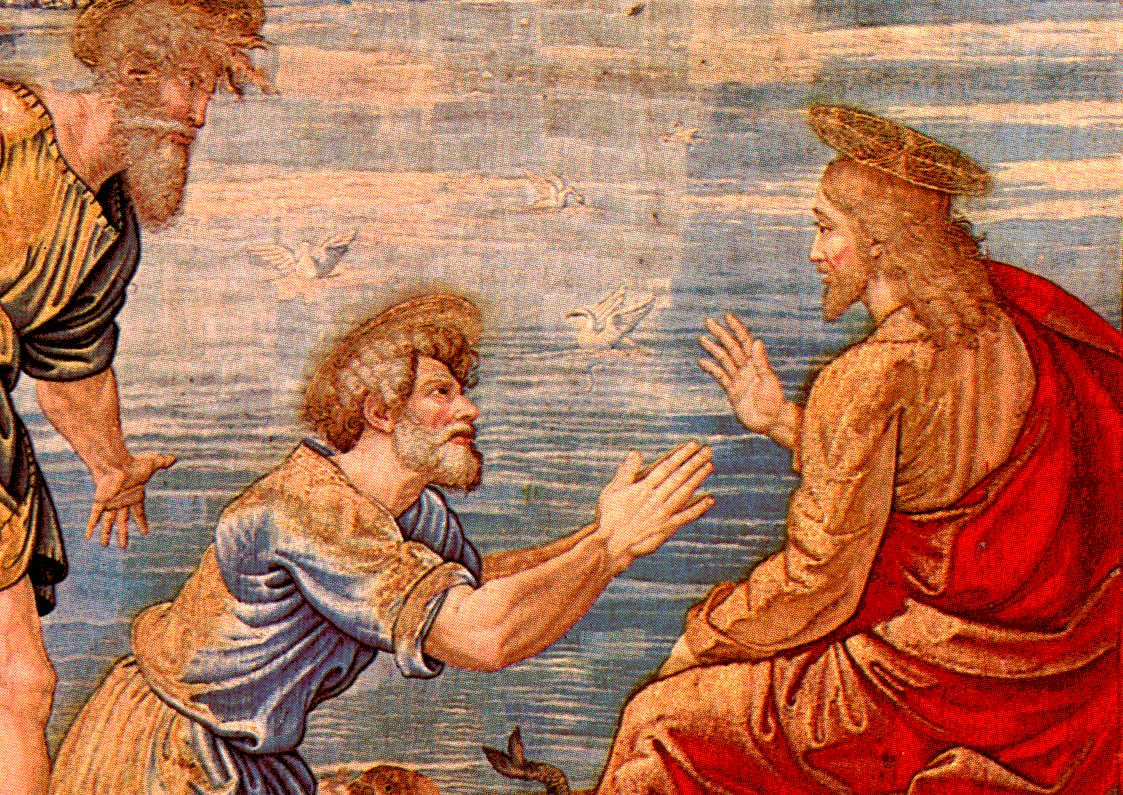 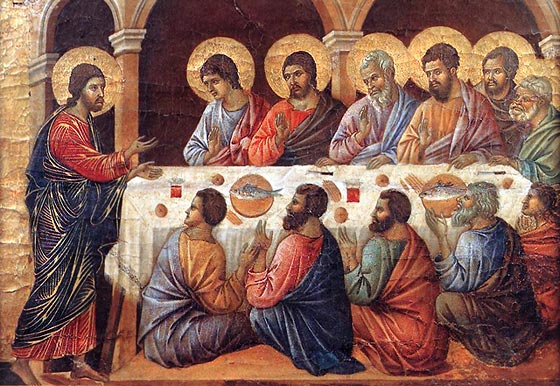 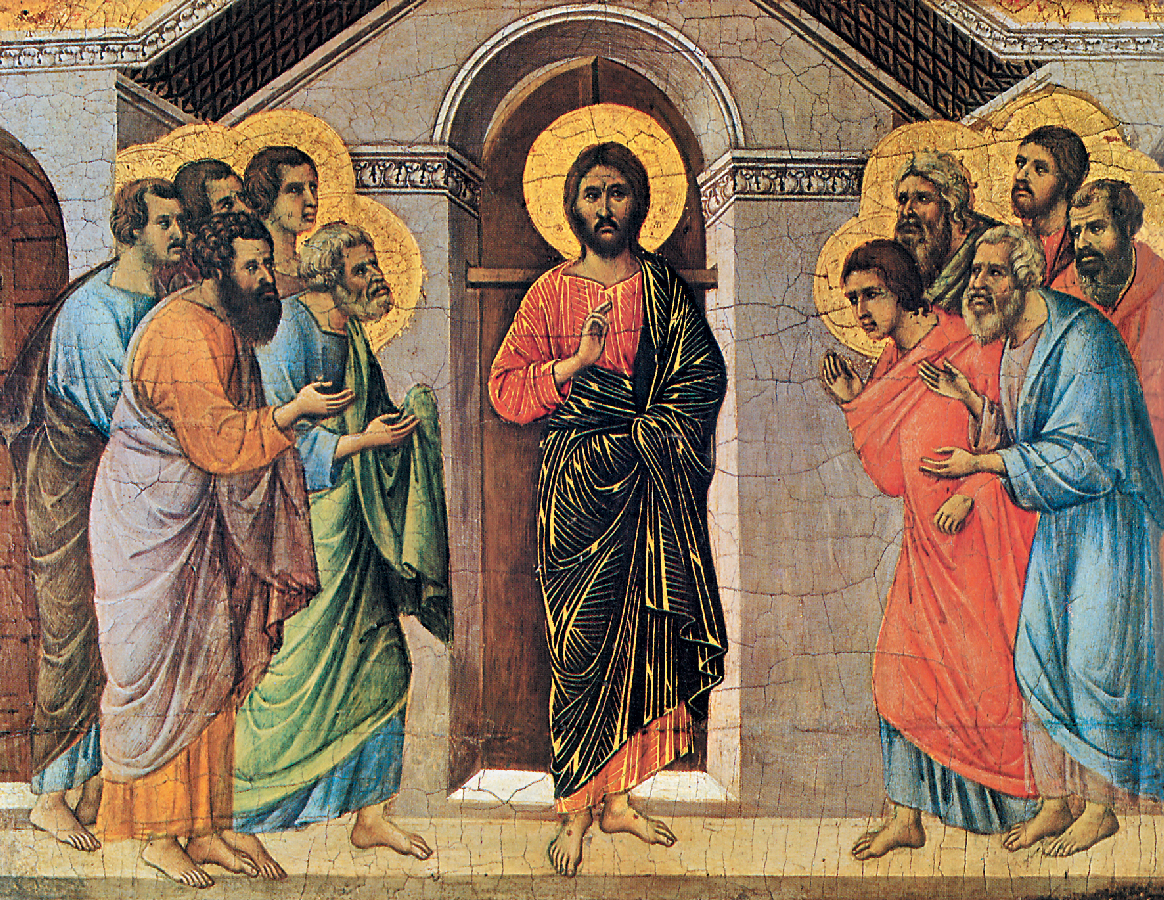 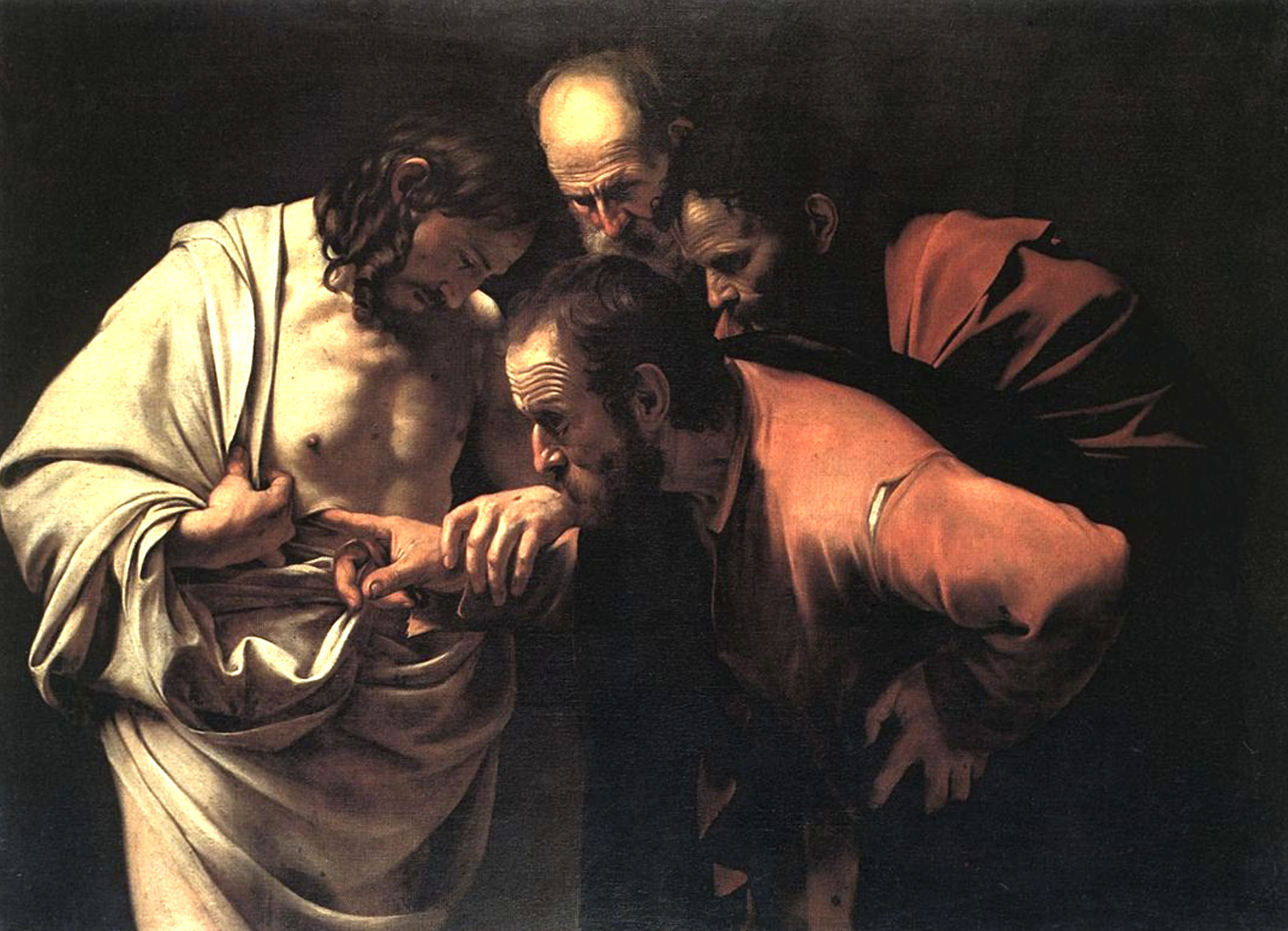 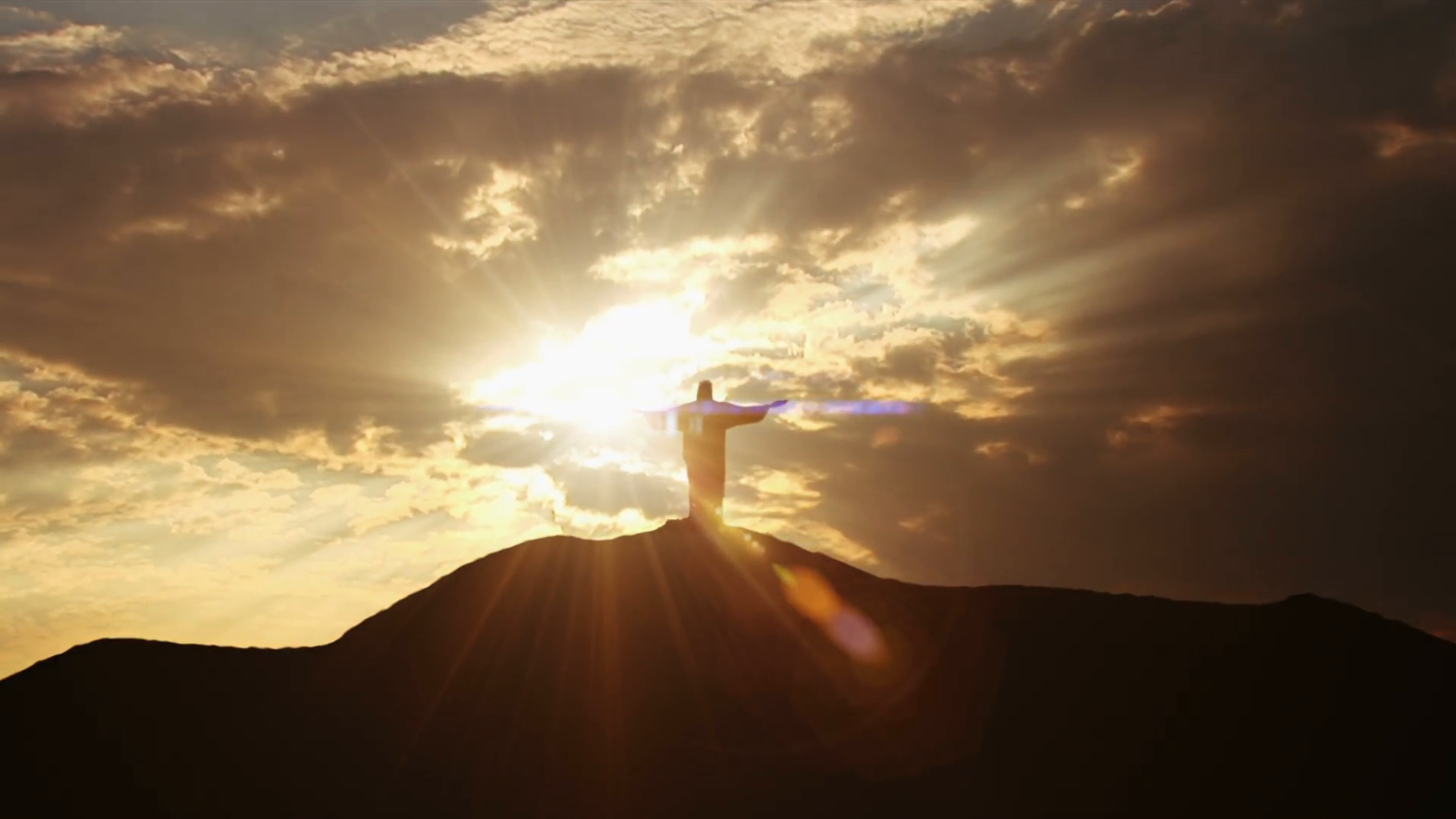 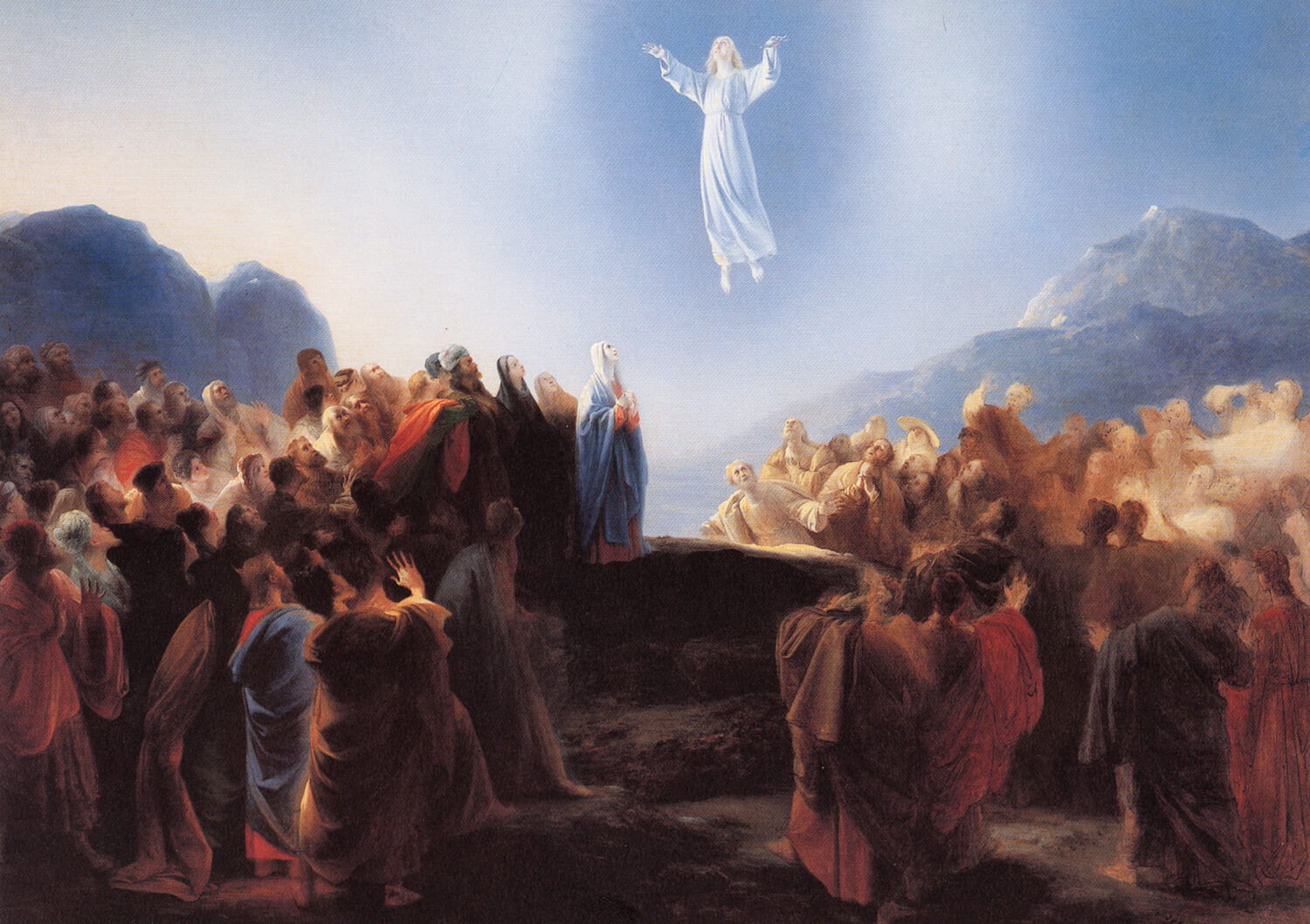 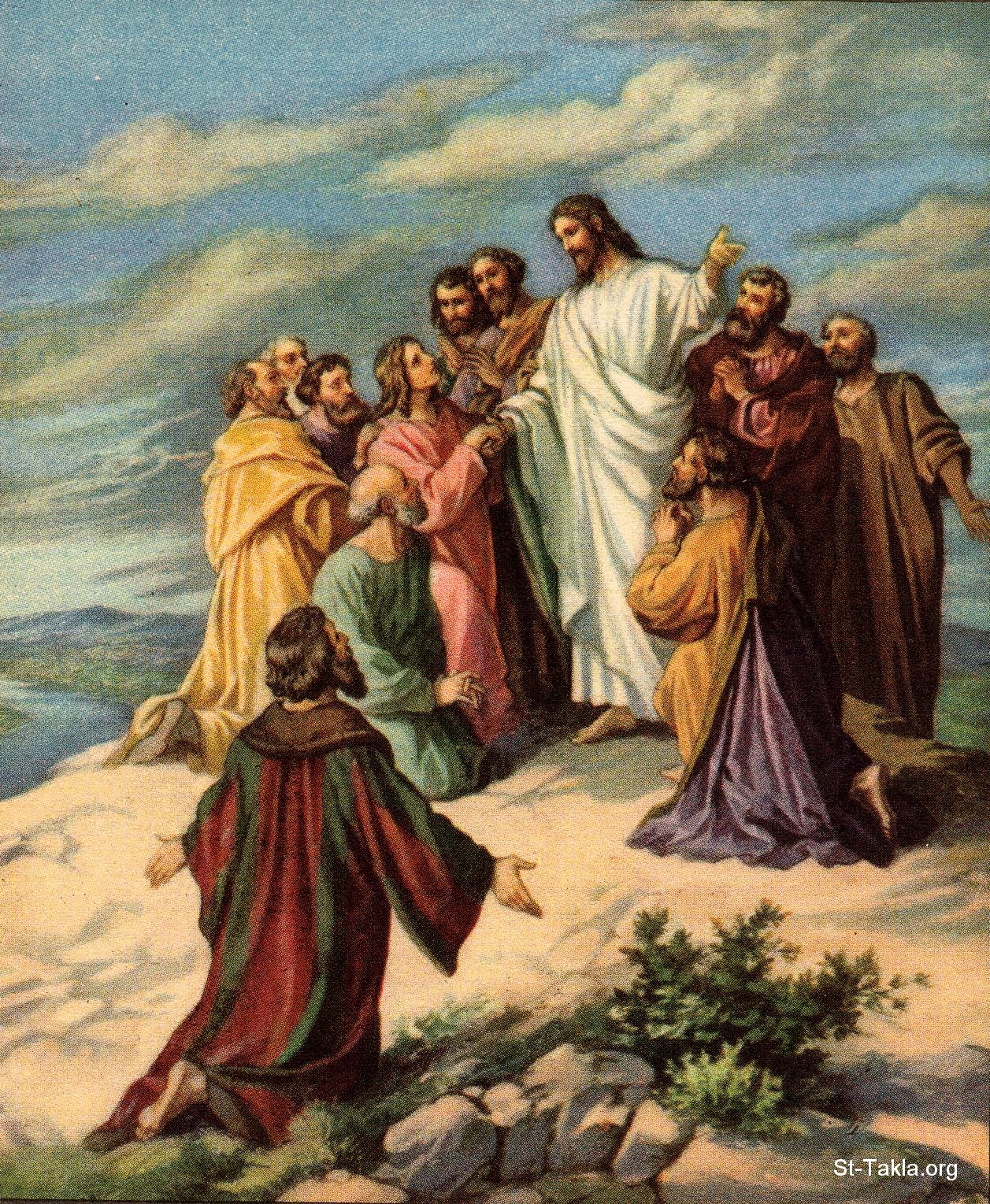 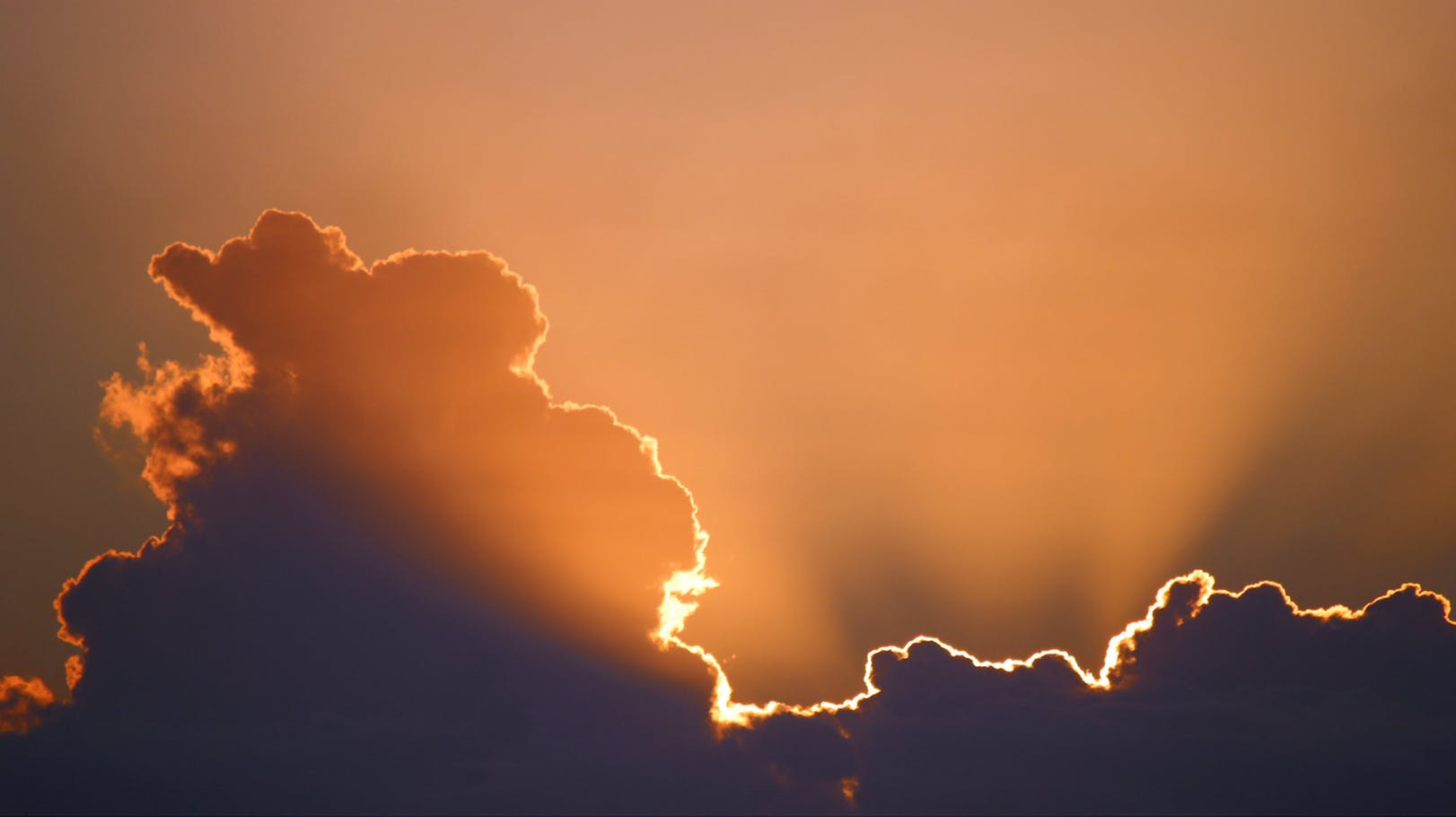 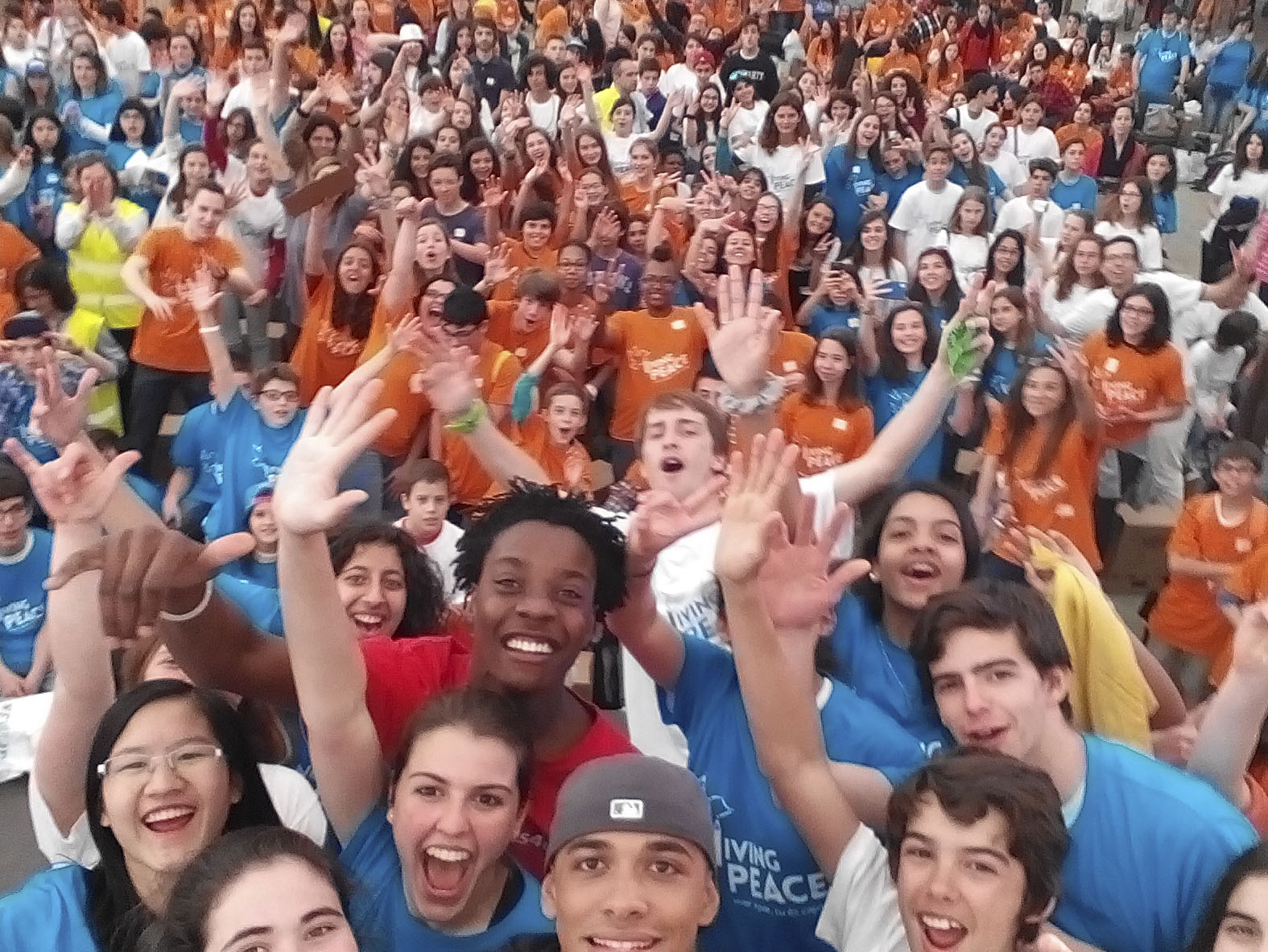 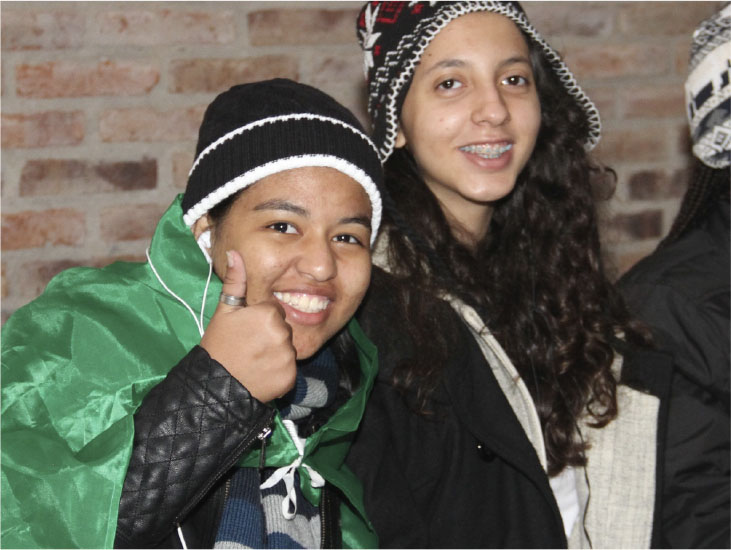 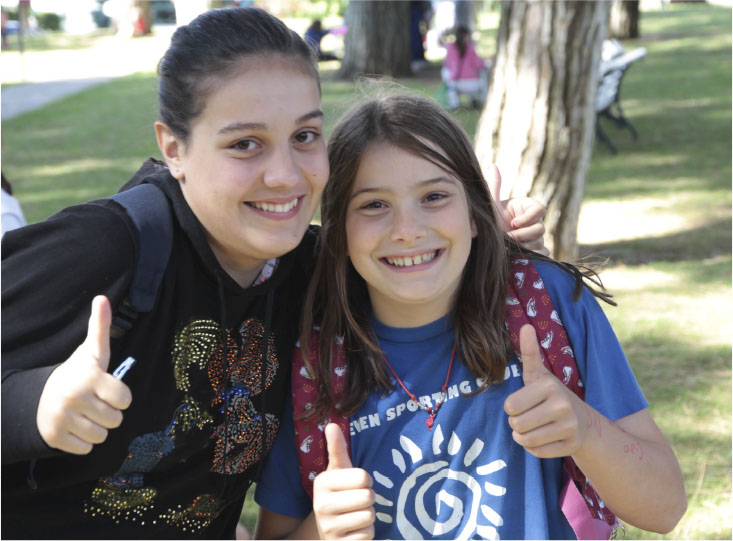 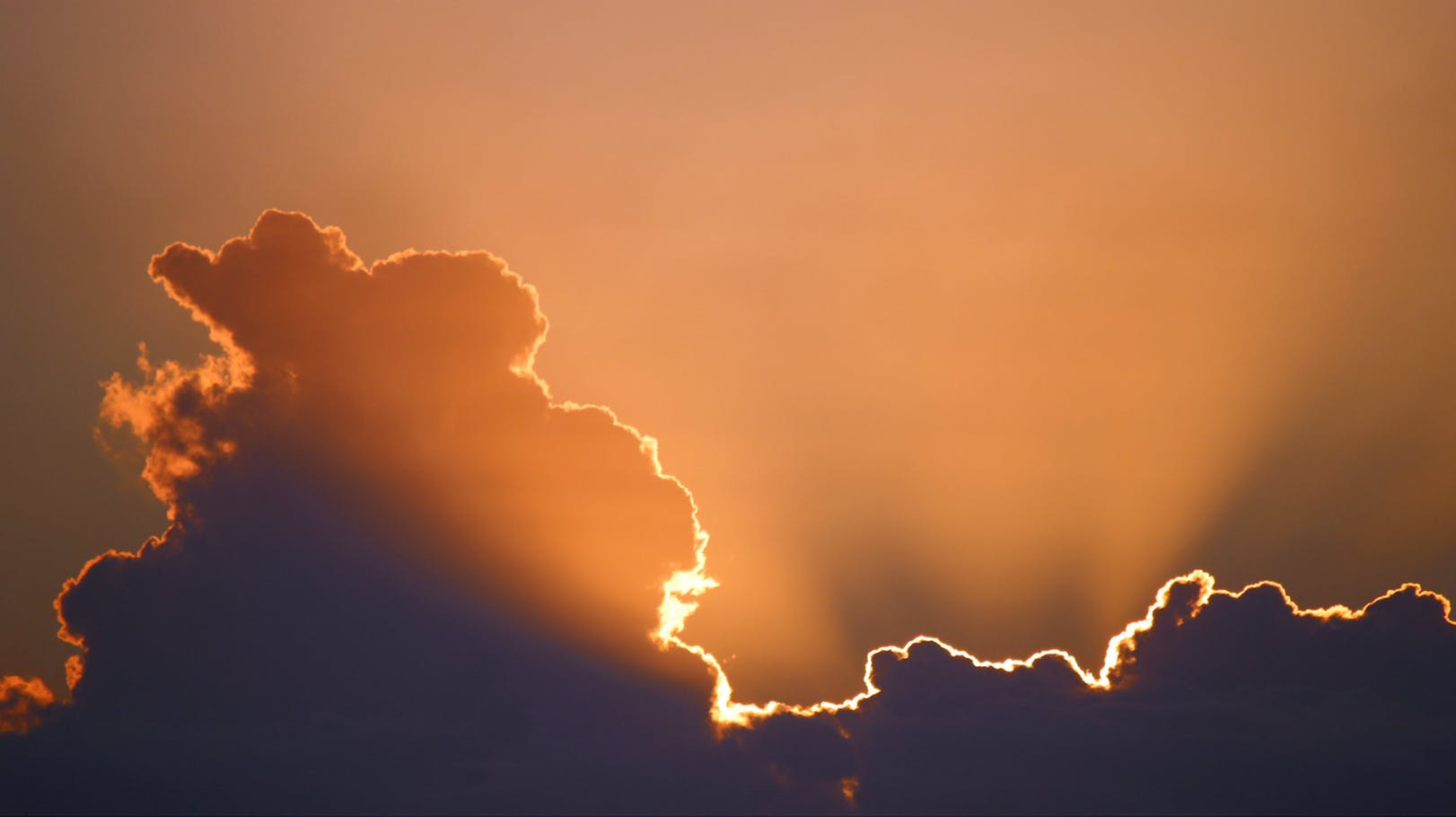 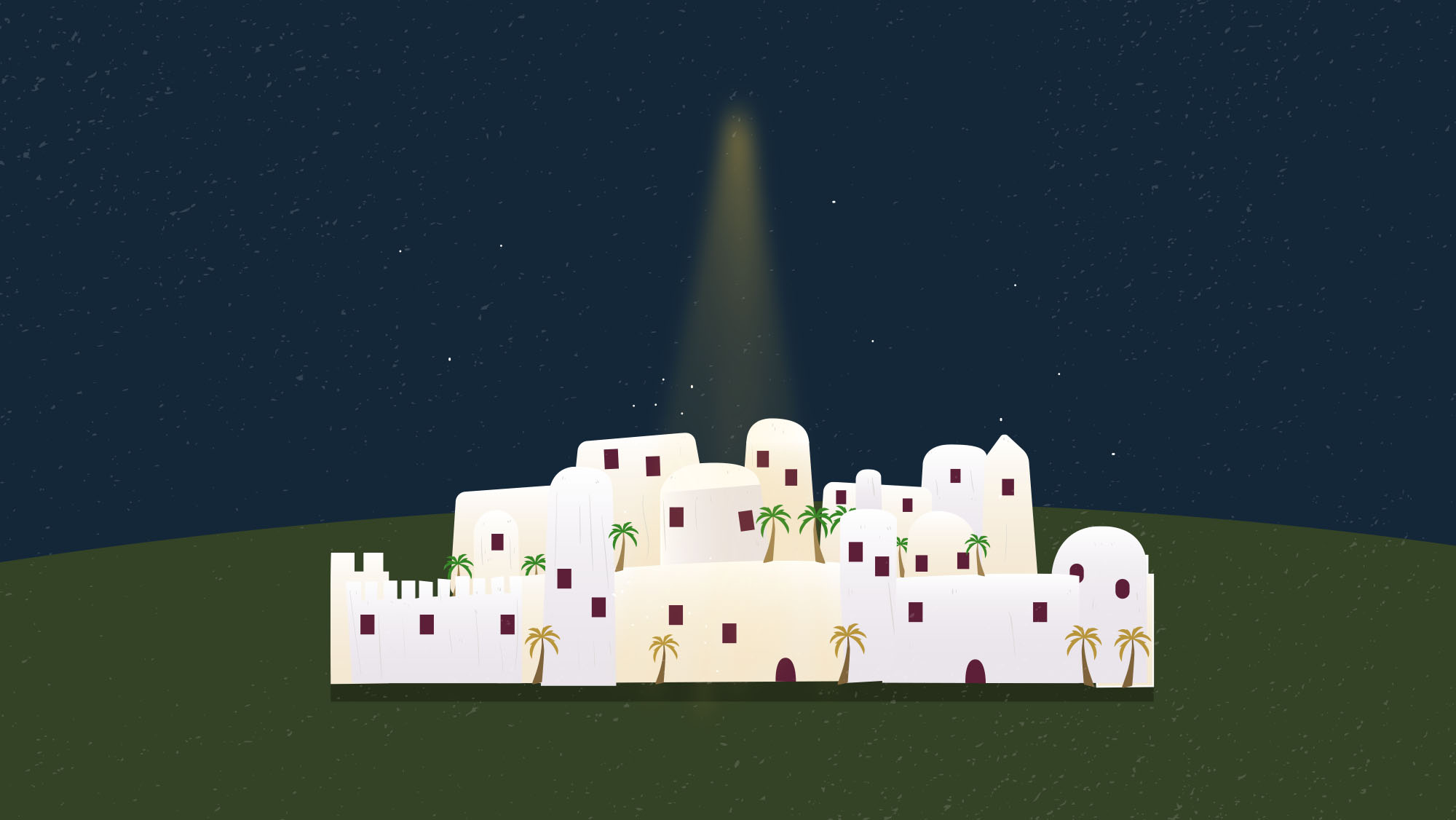 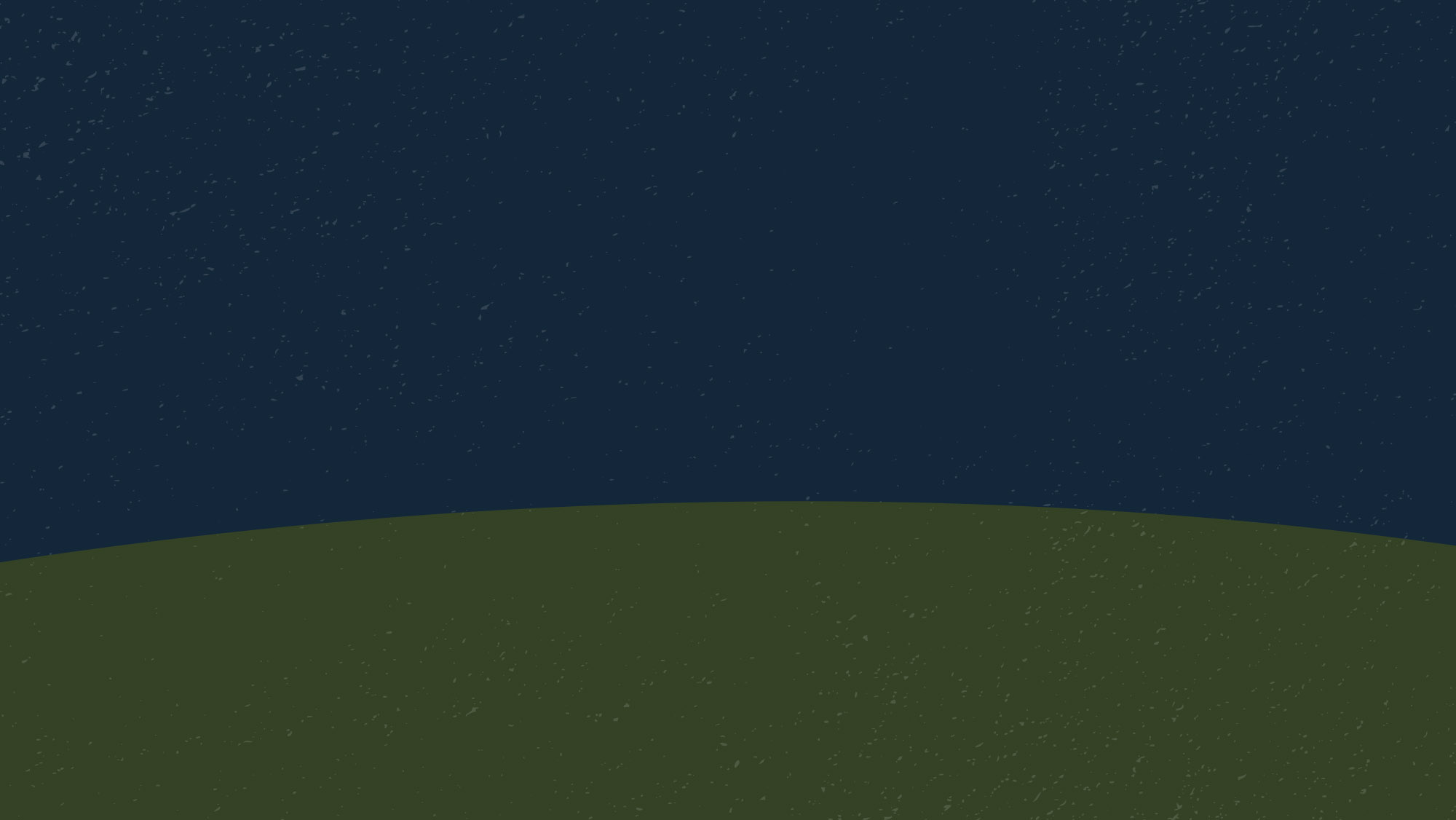 La discesa dello Spirito Santo
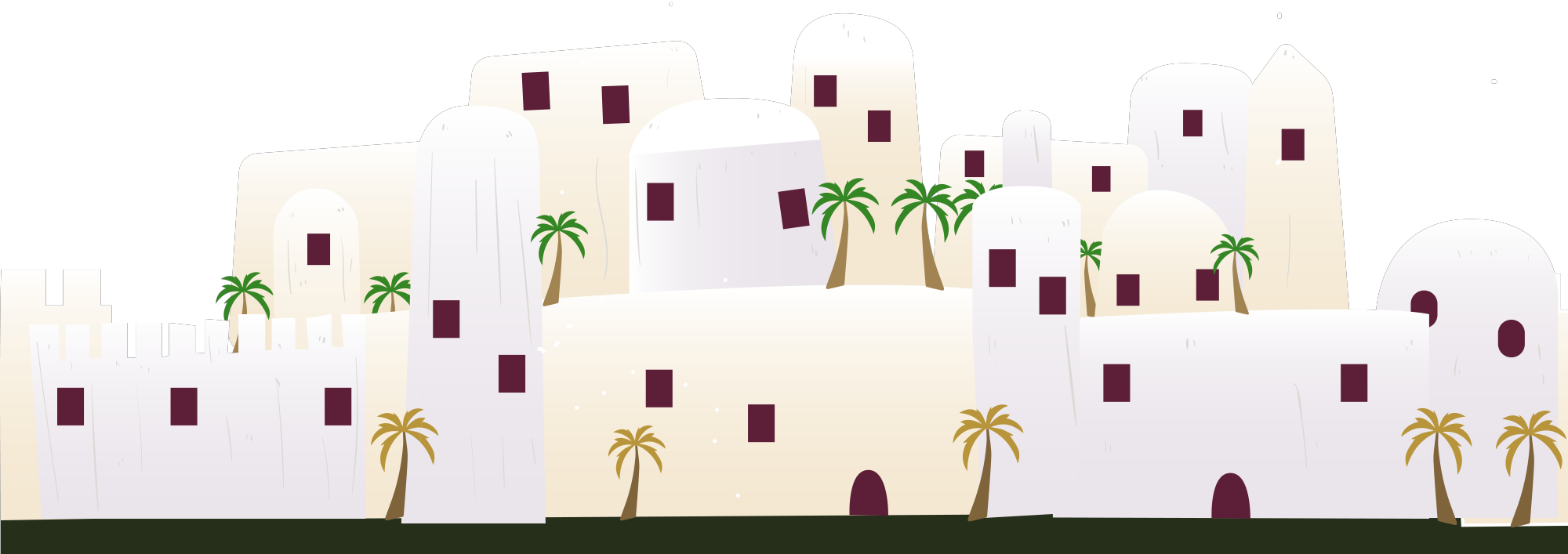 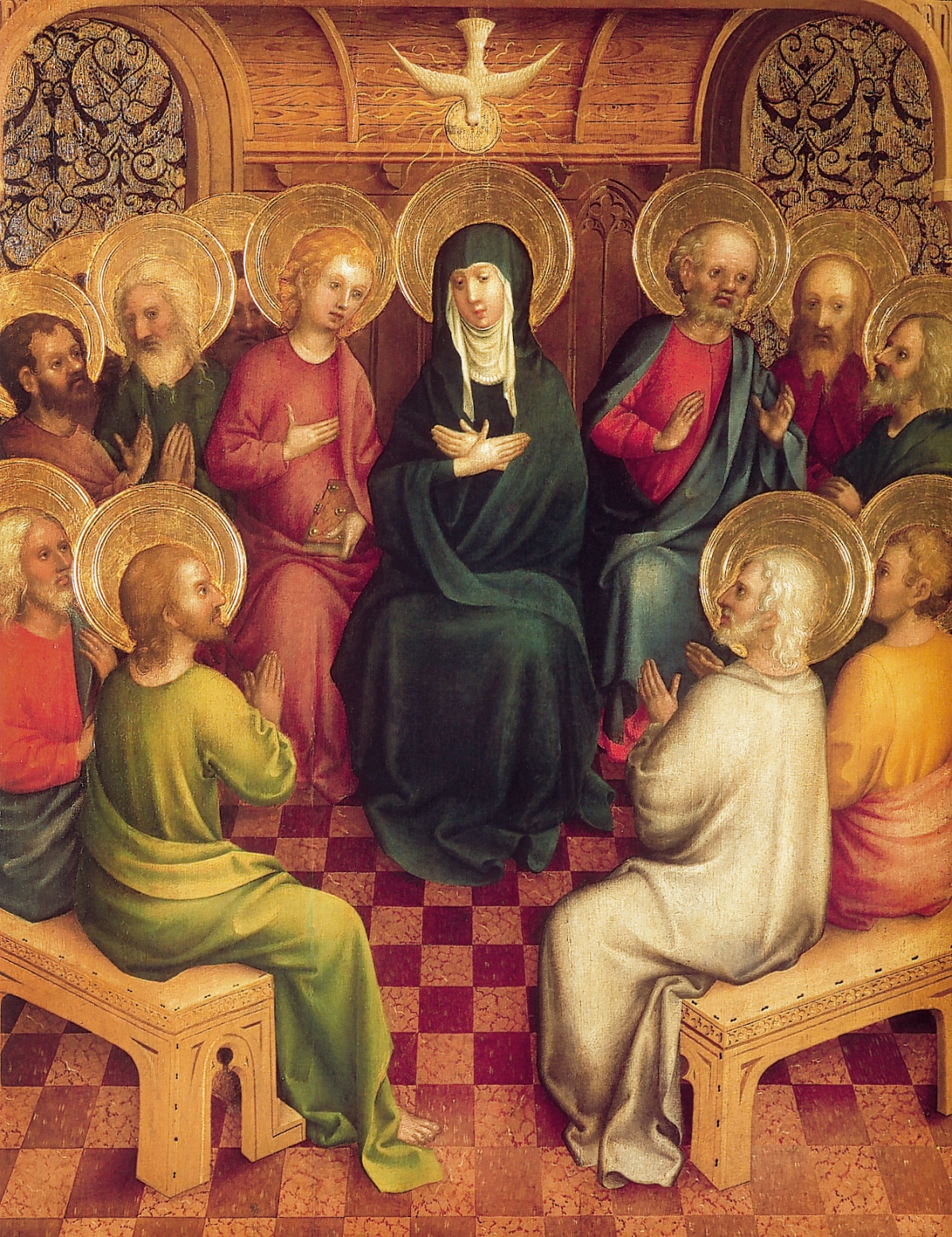 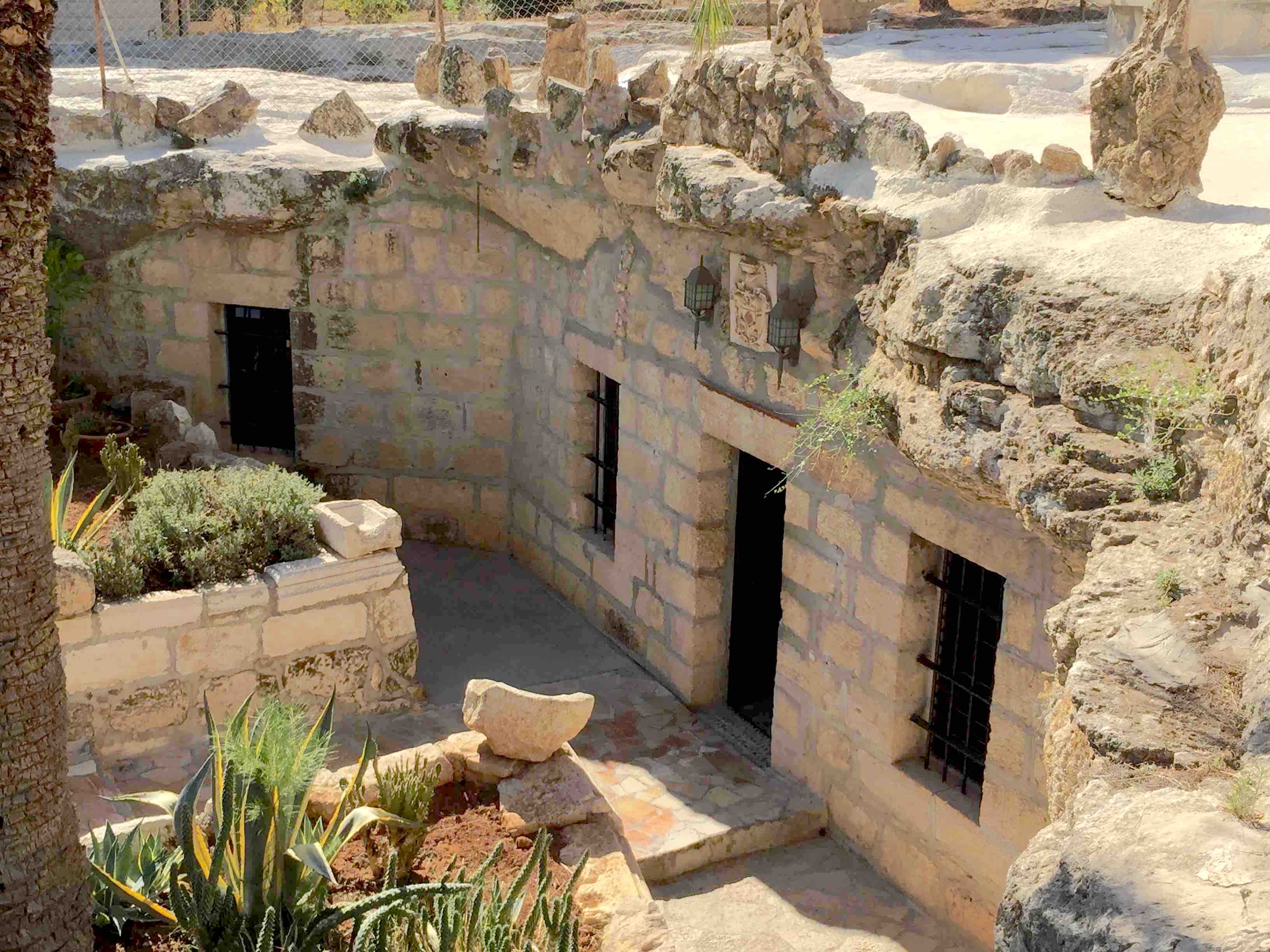 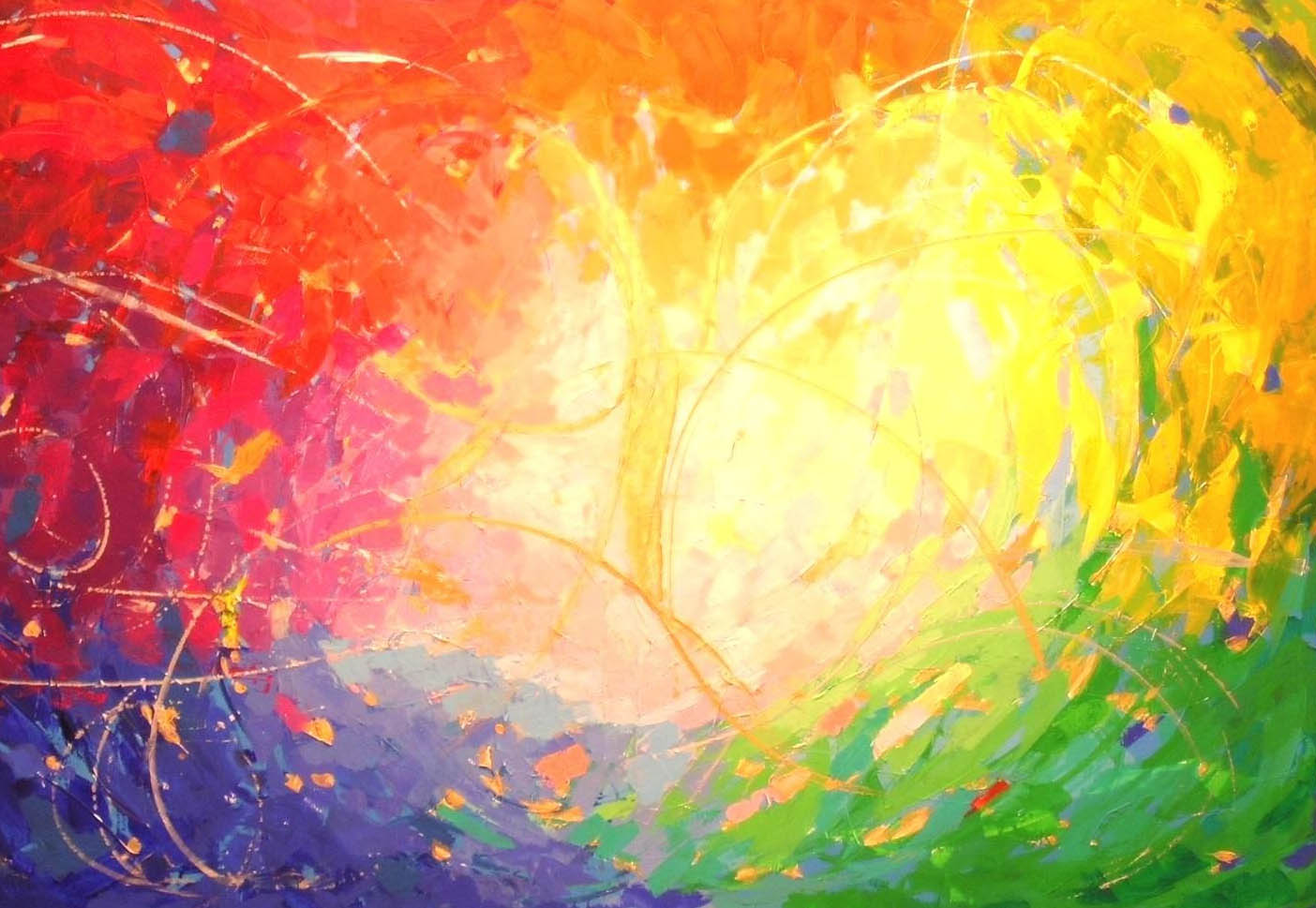 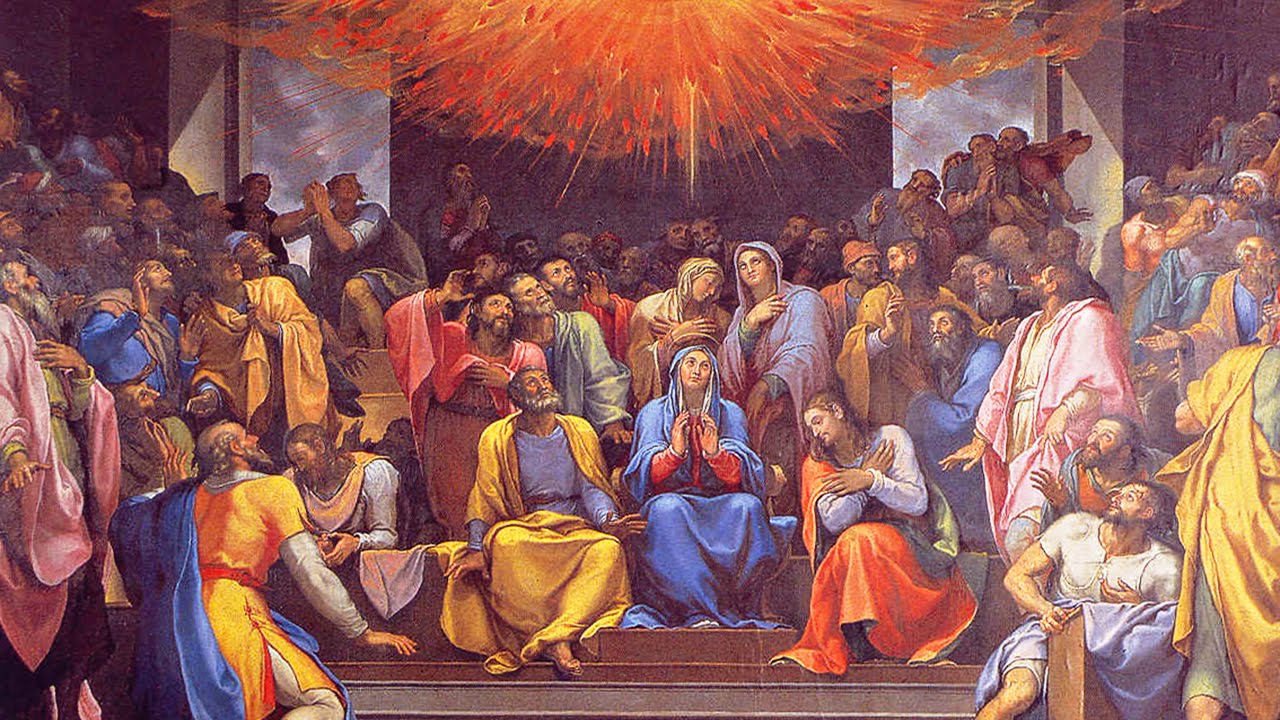 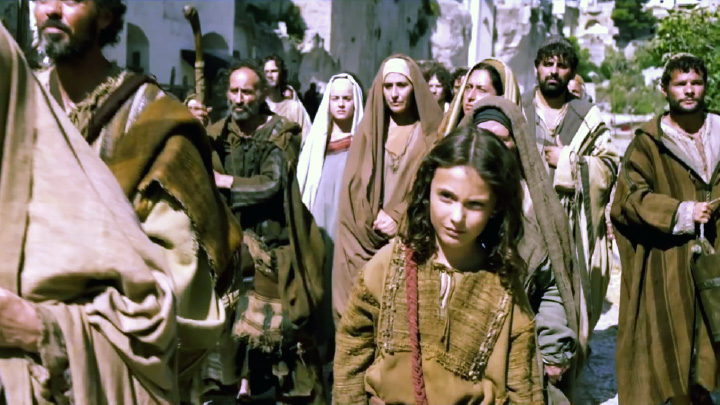 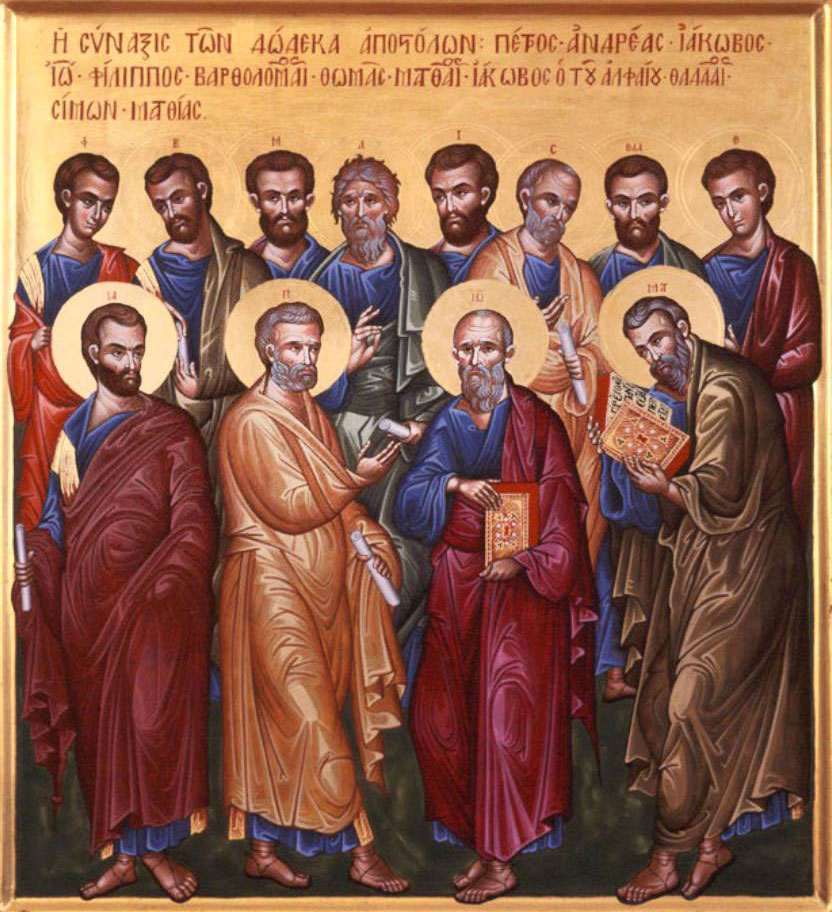 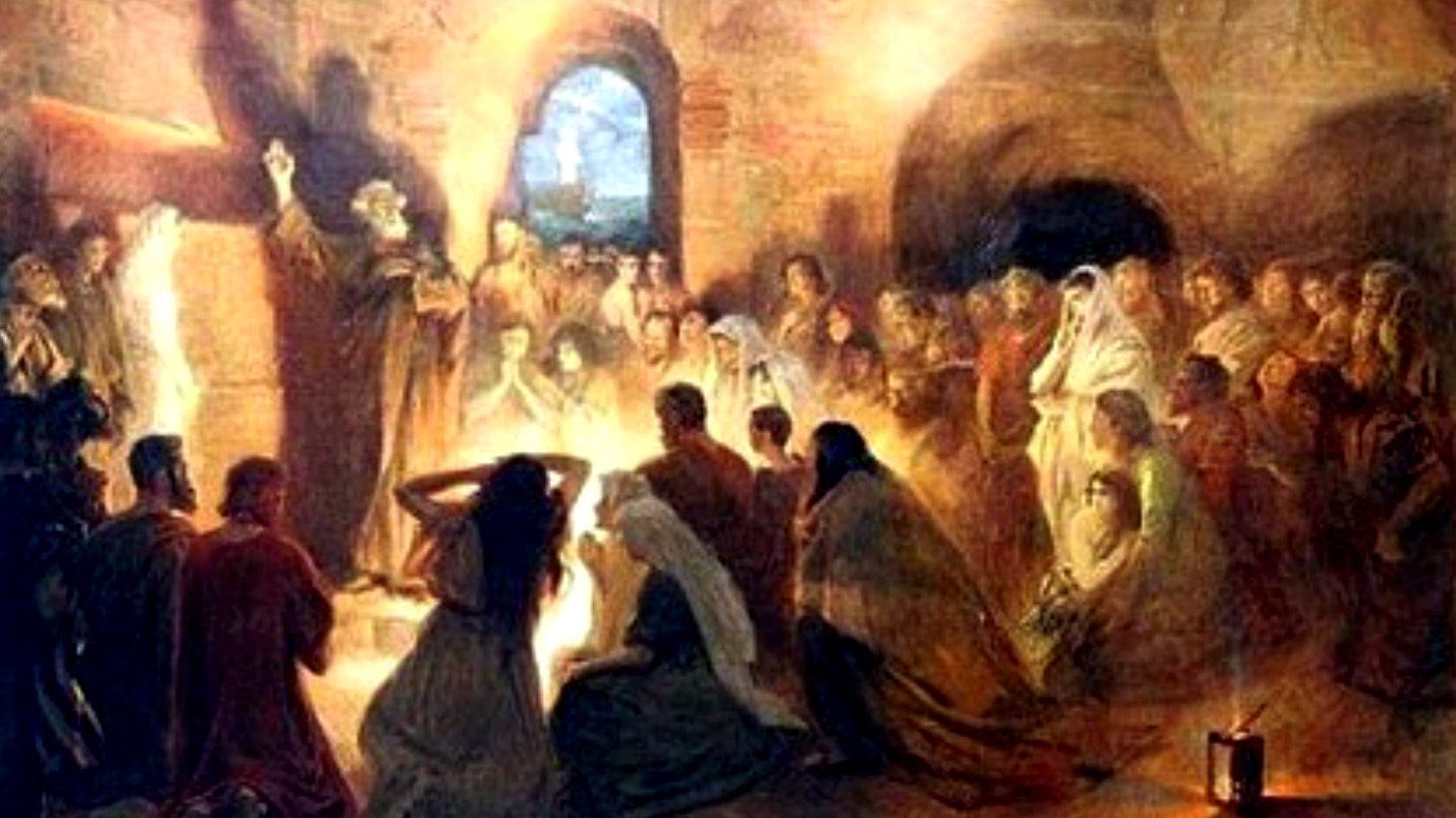 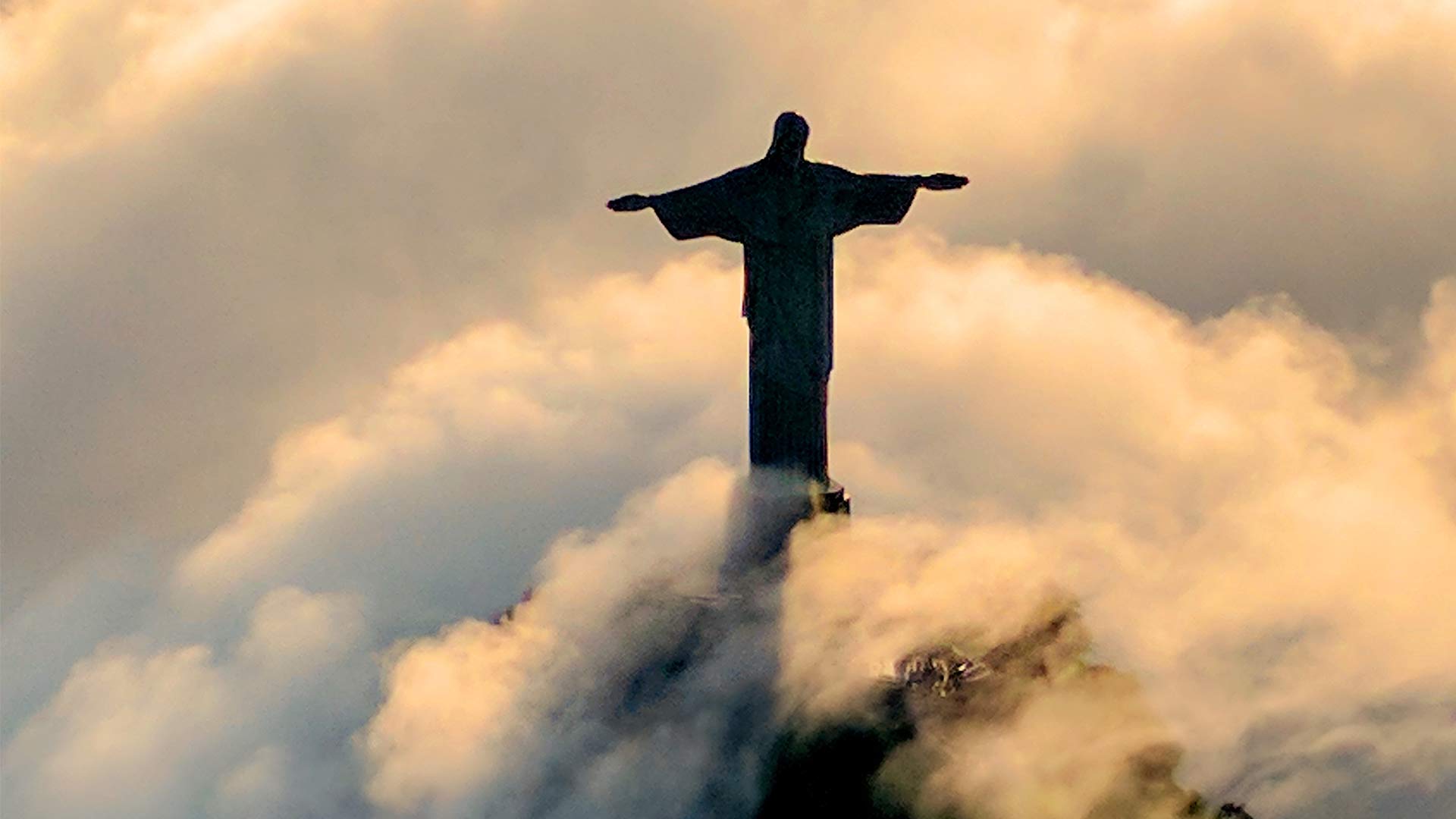 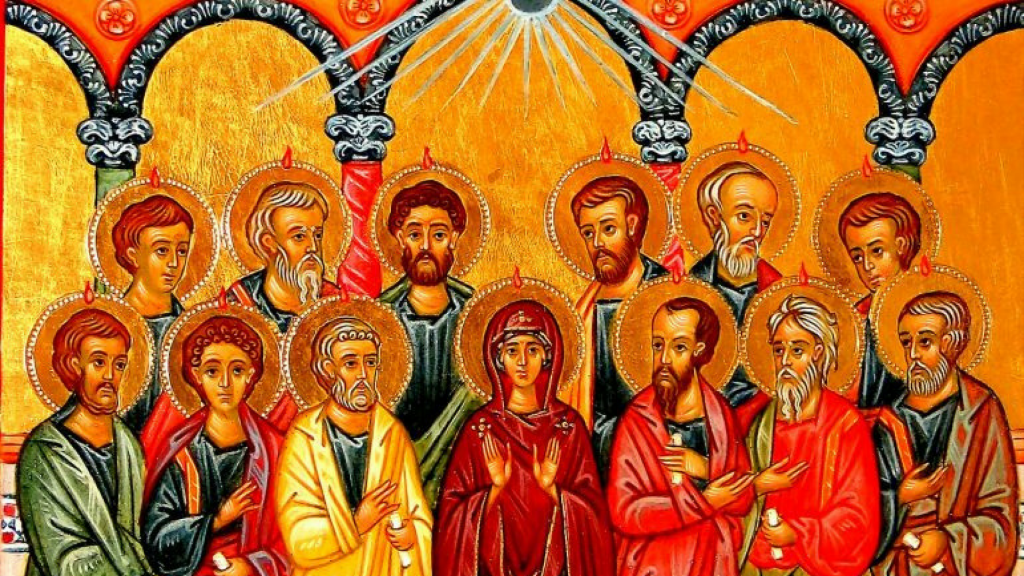 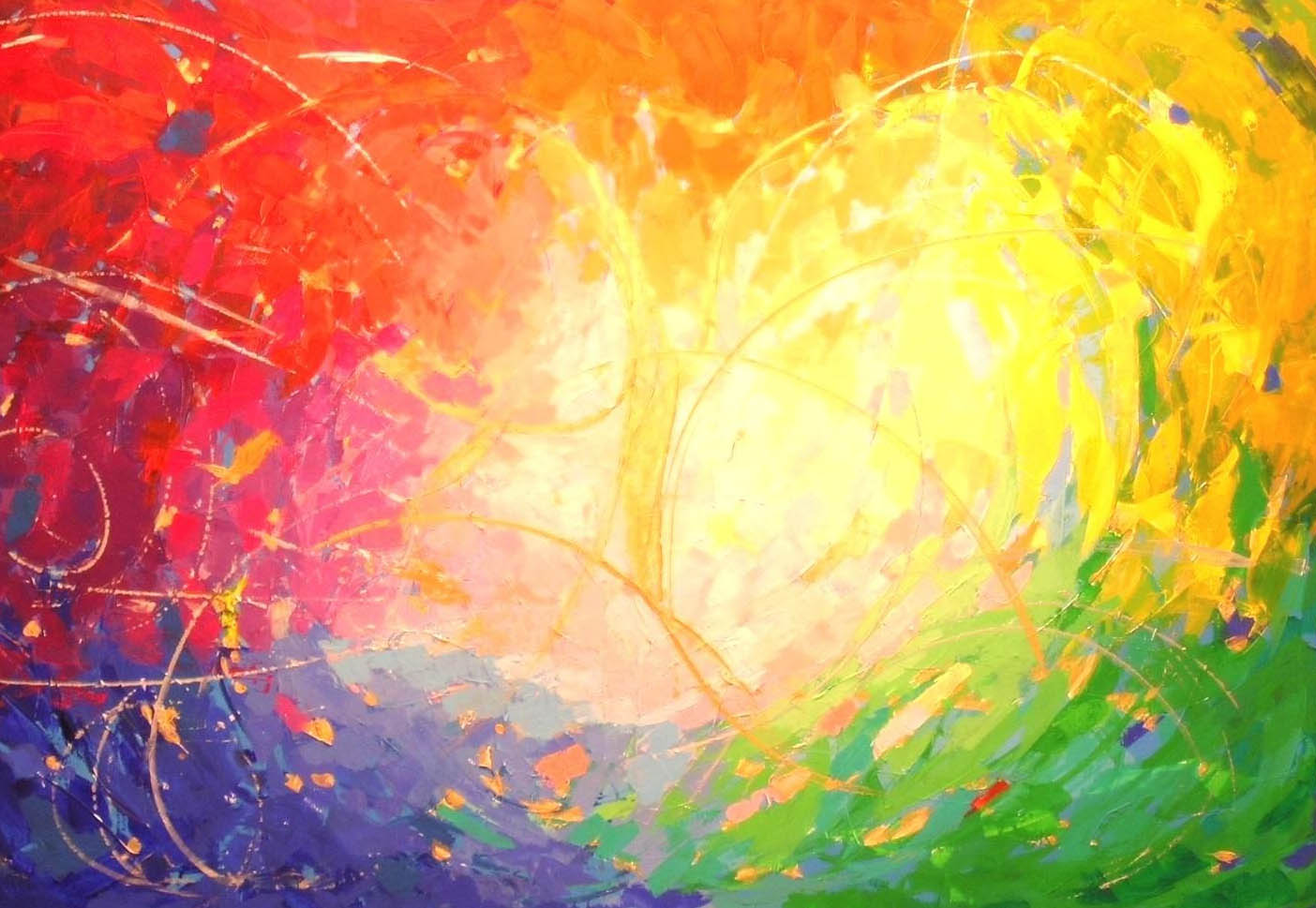 Realizzazione a cura dei Centri Gen3, Rocca di Papa (Roma) 
ad uso interno del Movimento dei Focolari